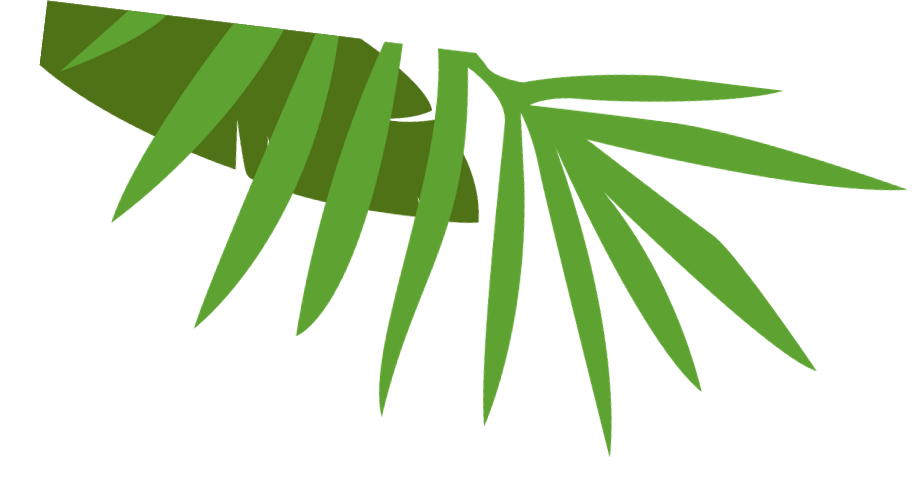 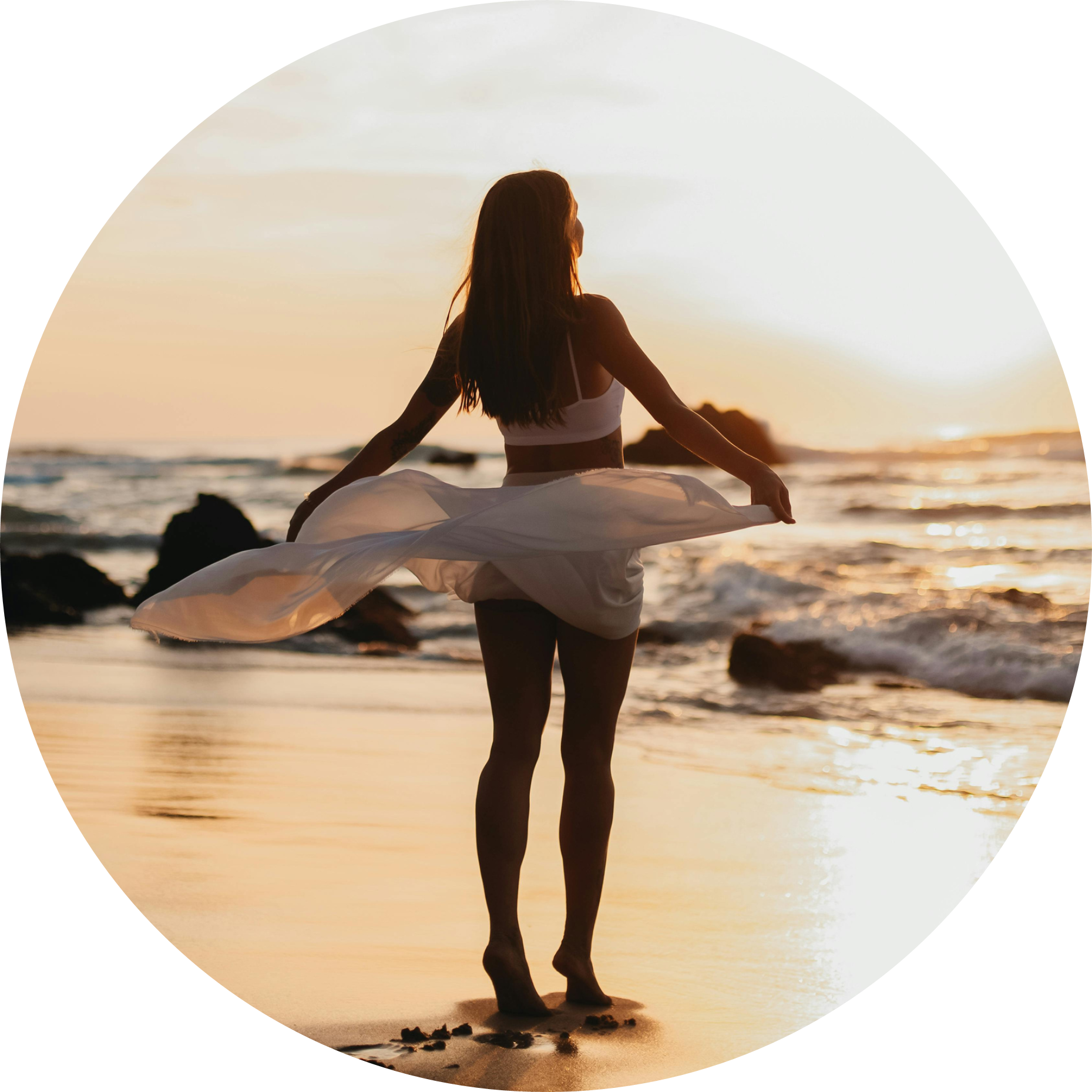 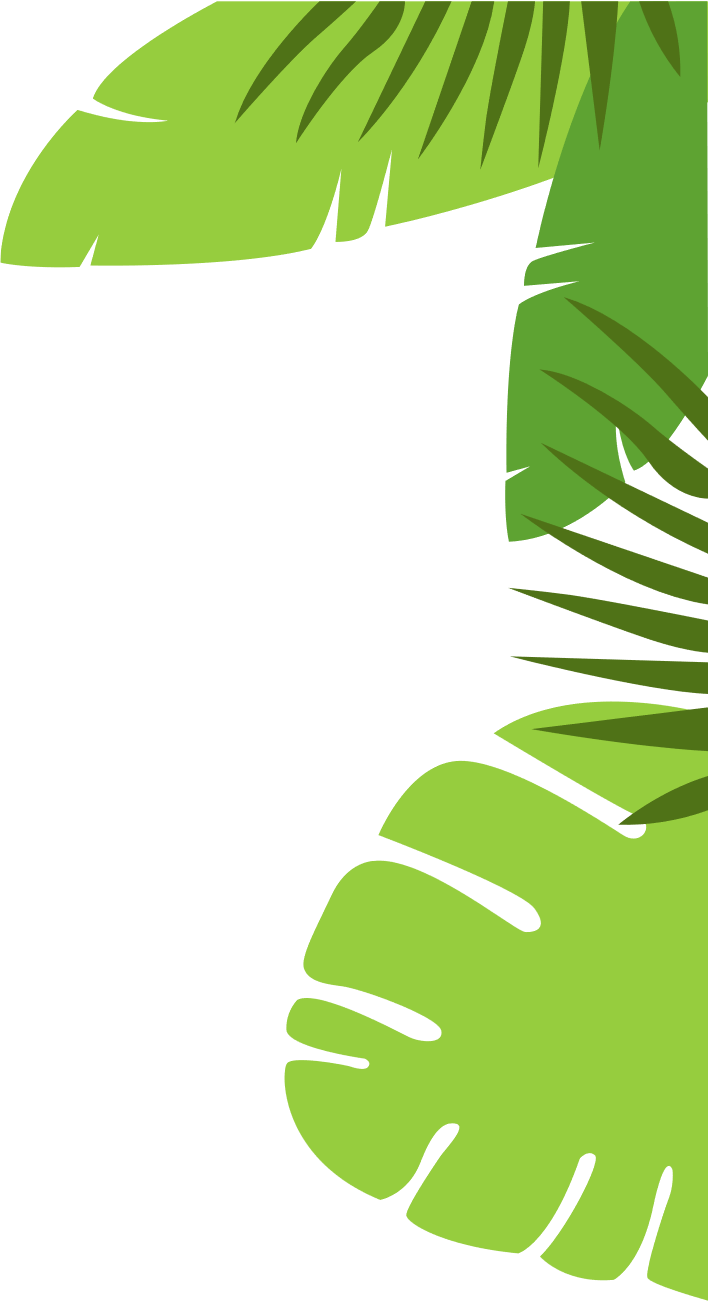 Presentation
Happy Summer Solstice
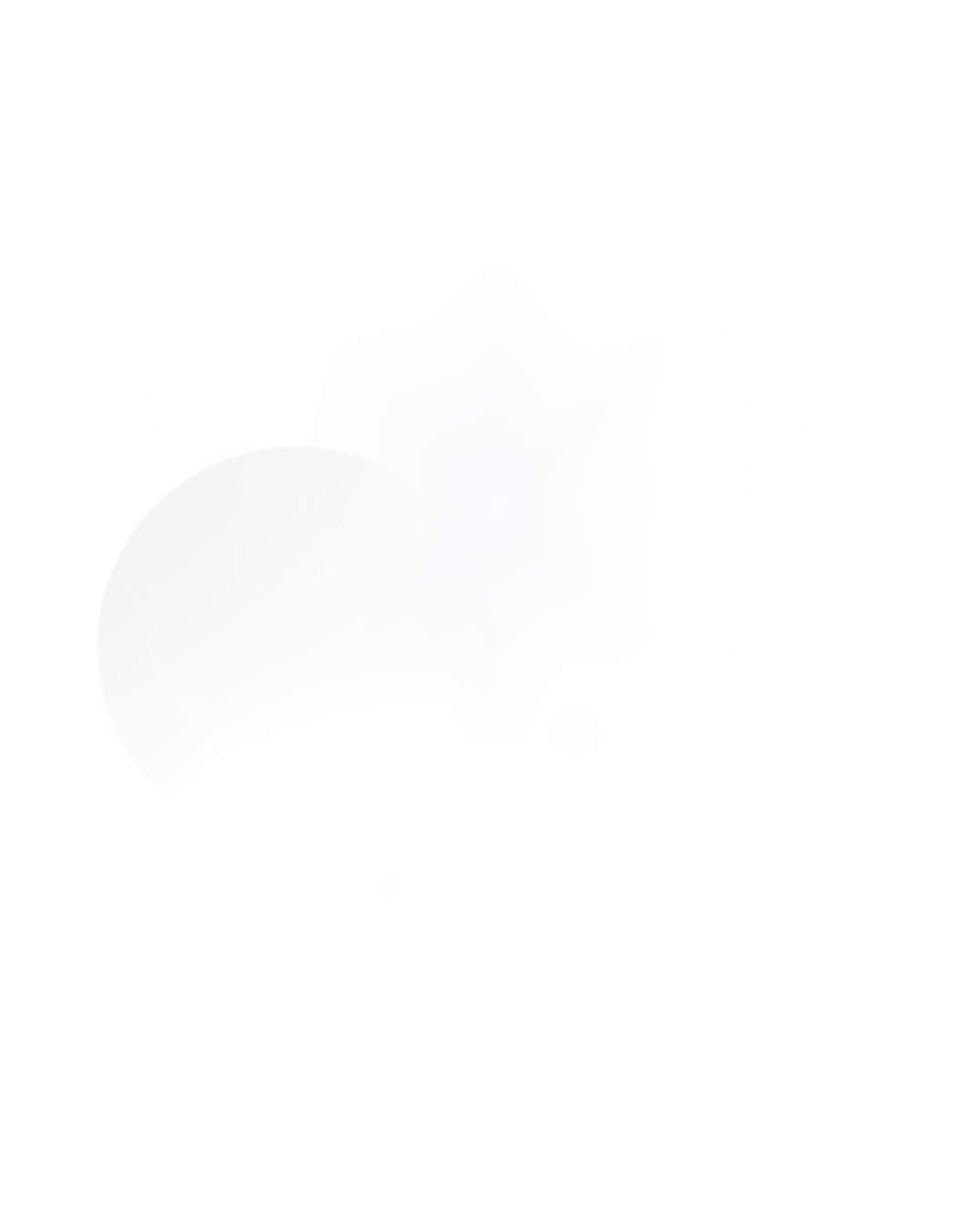 Table Of Contents
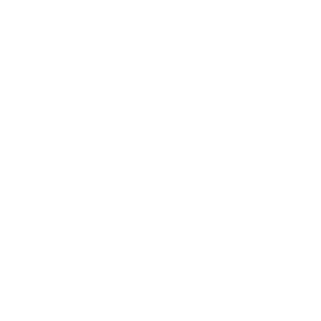 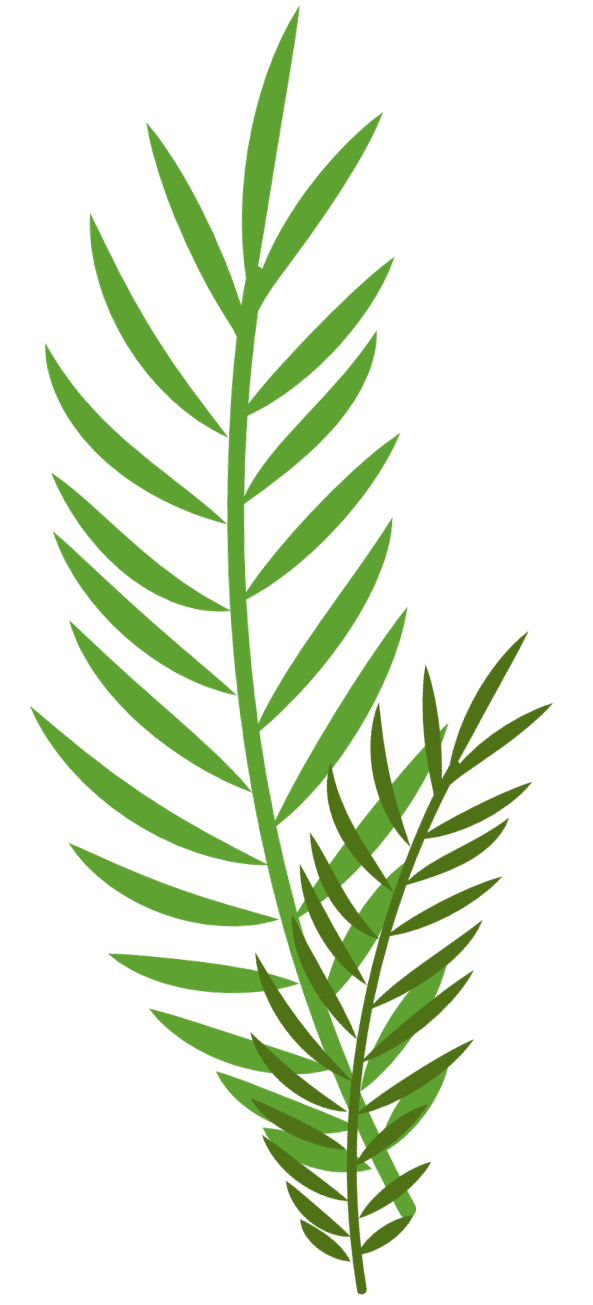 1
Introduction
Elaborate on what you want to discuss.
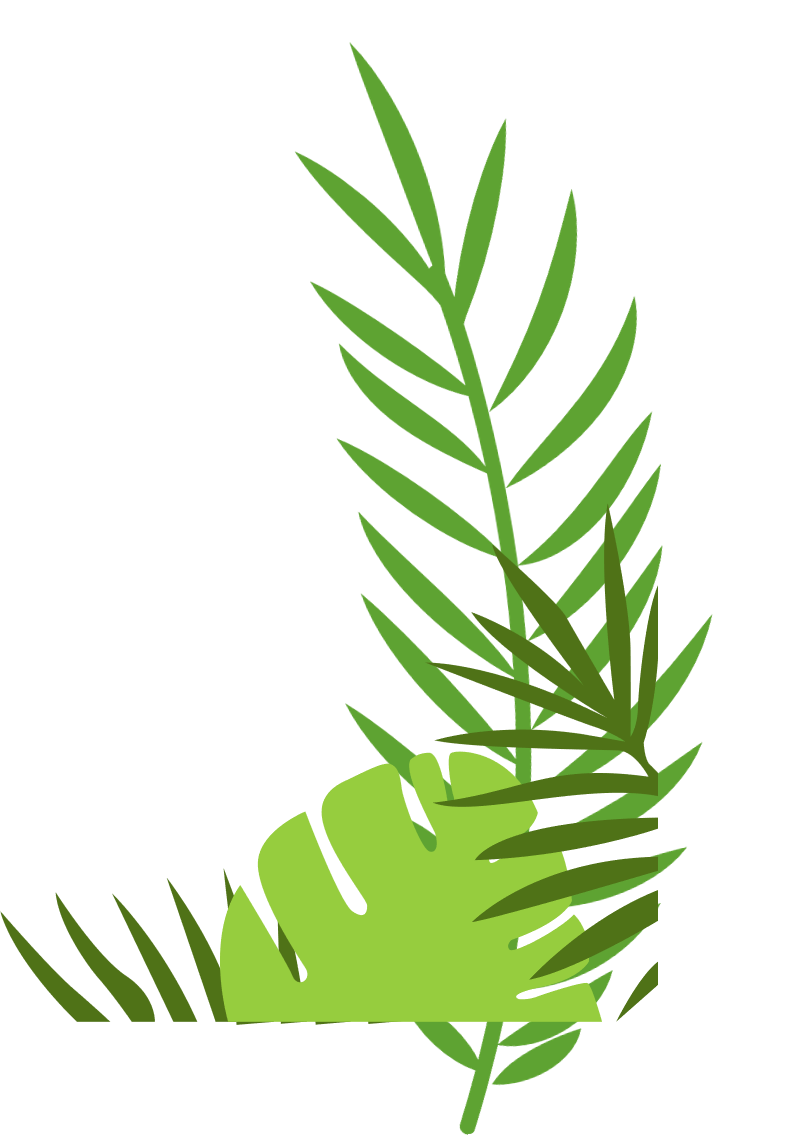 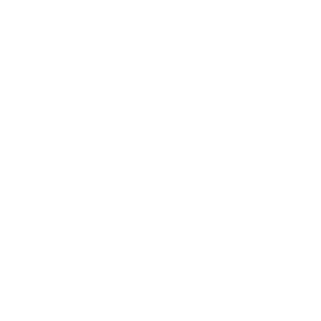 2
Our Projects
Elaborate on what you want to discuss.
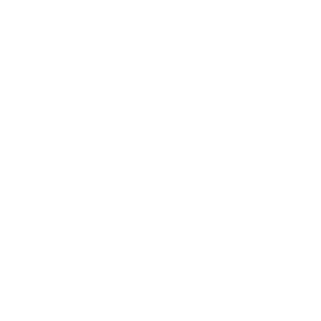 3
About Us
Elaborate on what you want to discuss.
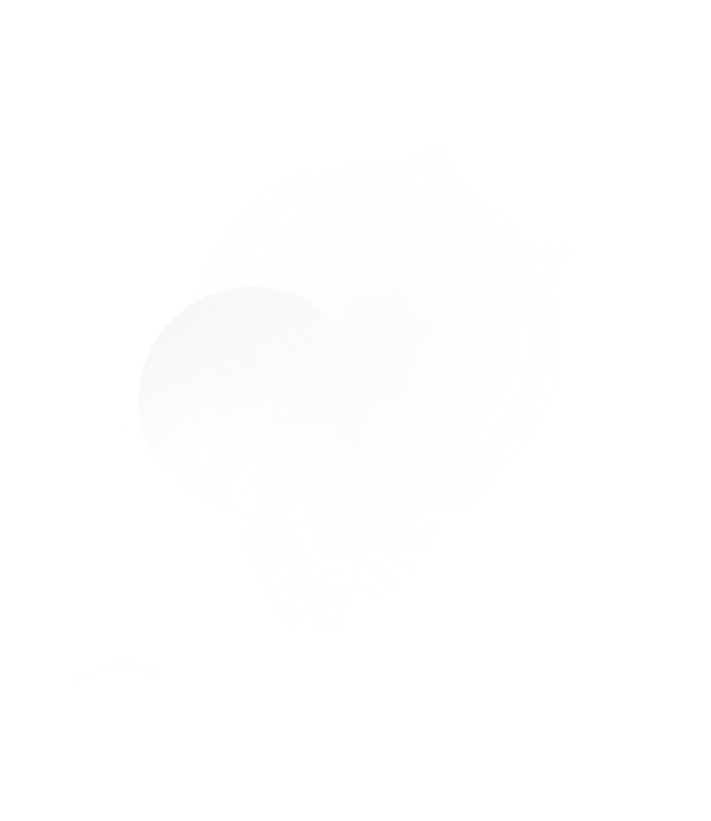 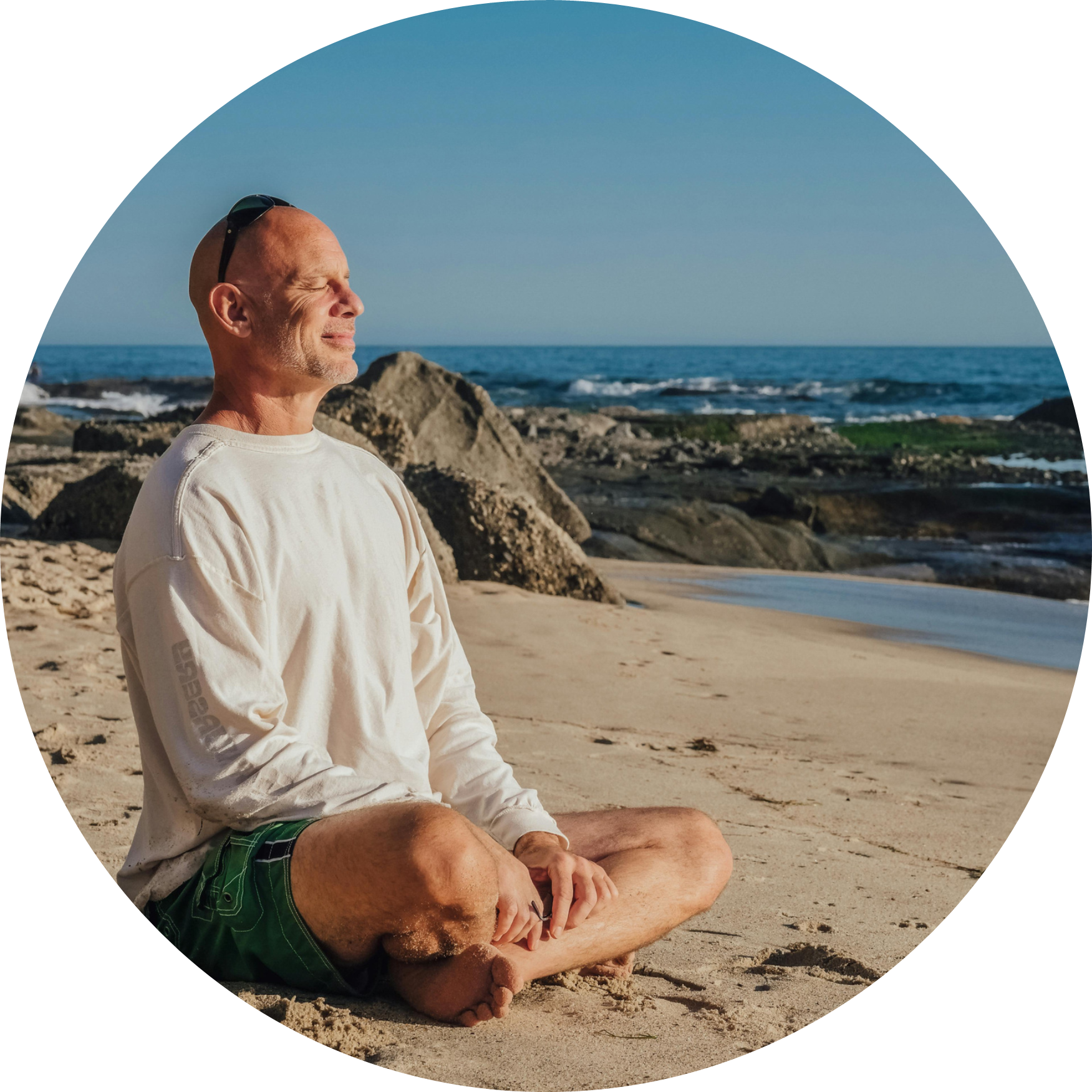 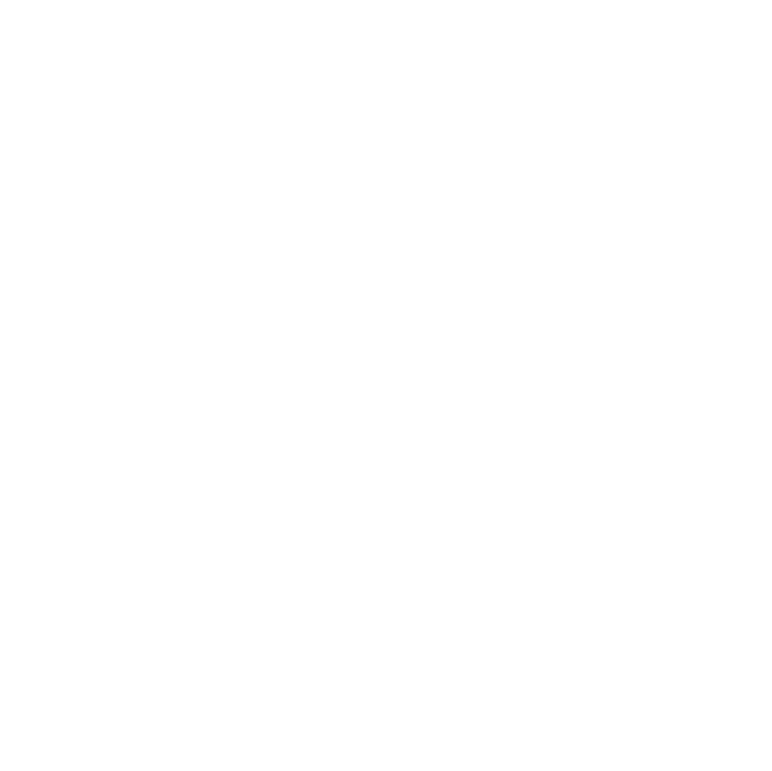 1
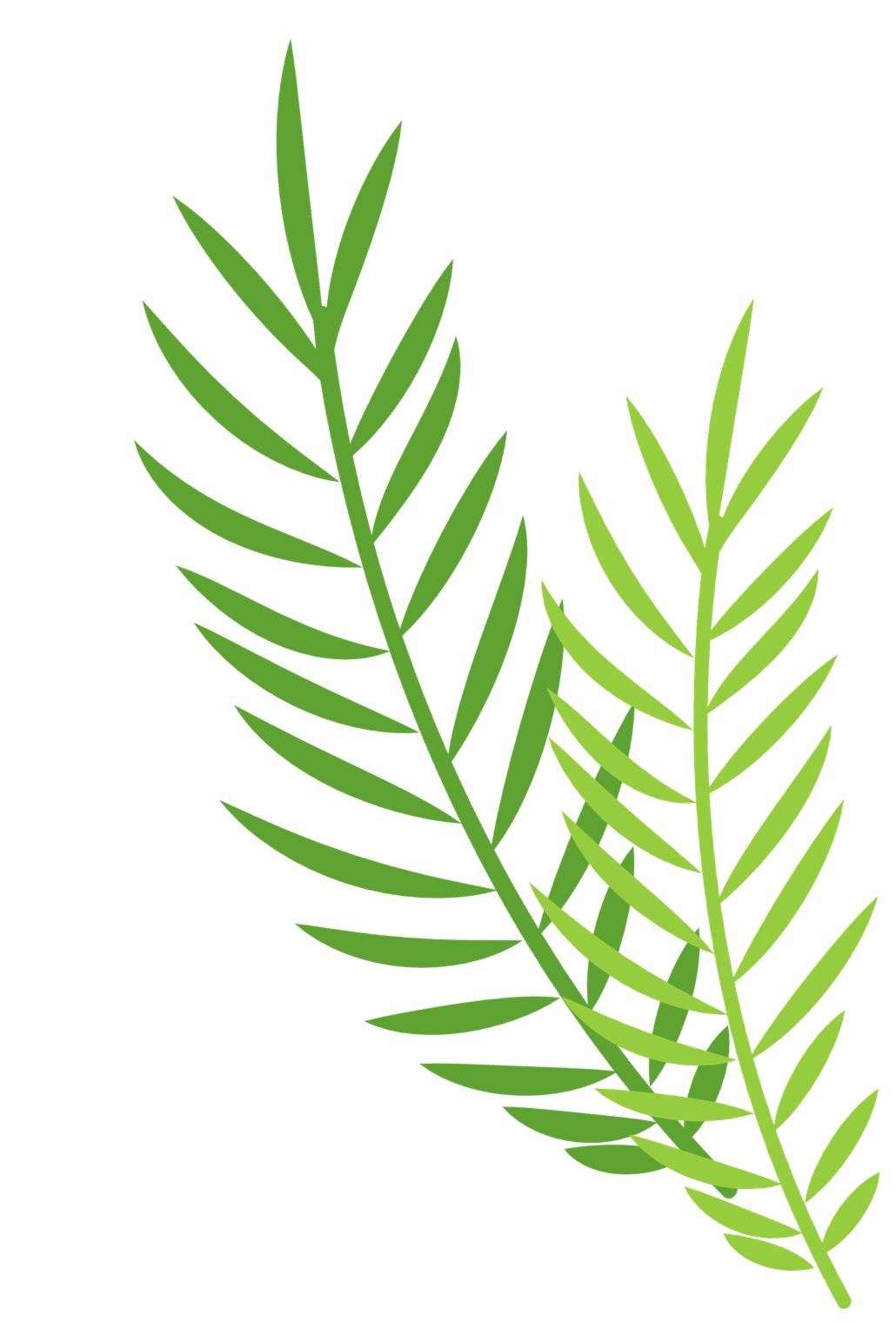 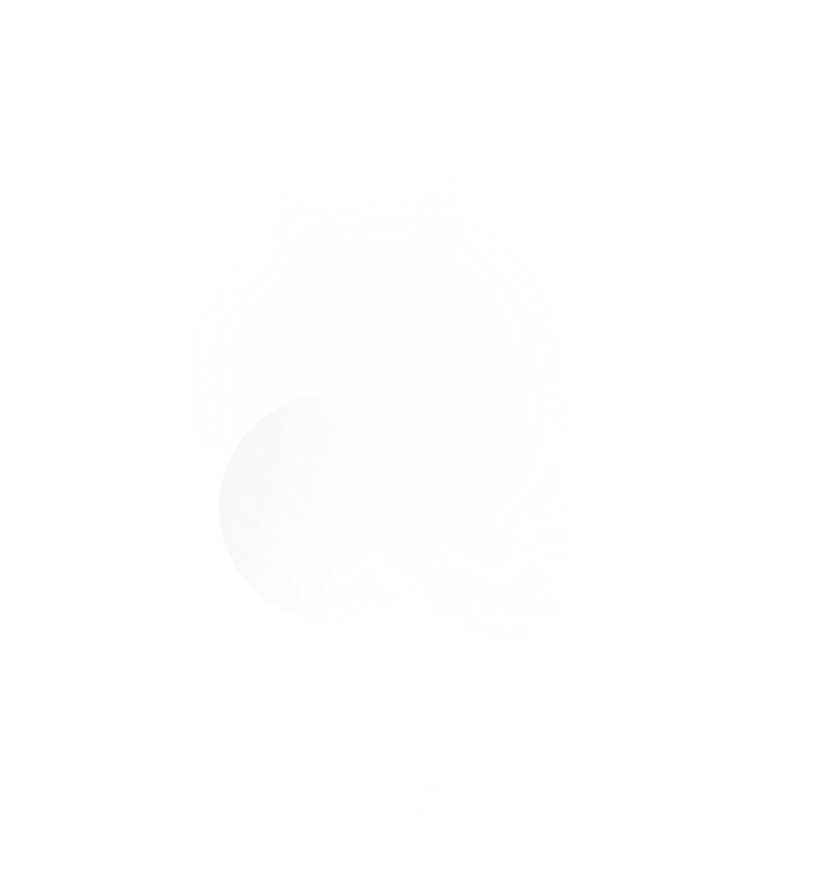 Introduction
Elaborate on what you want to discuss.
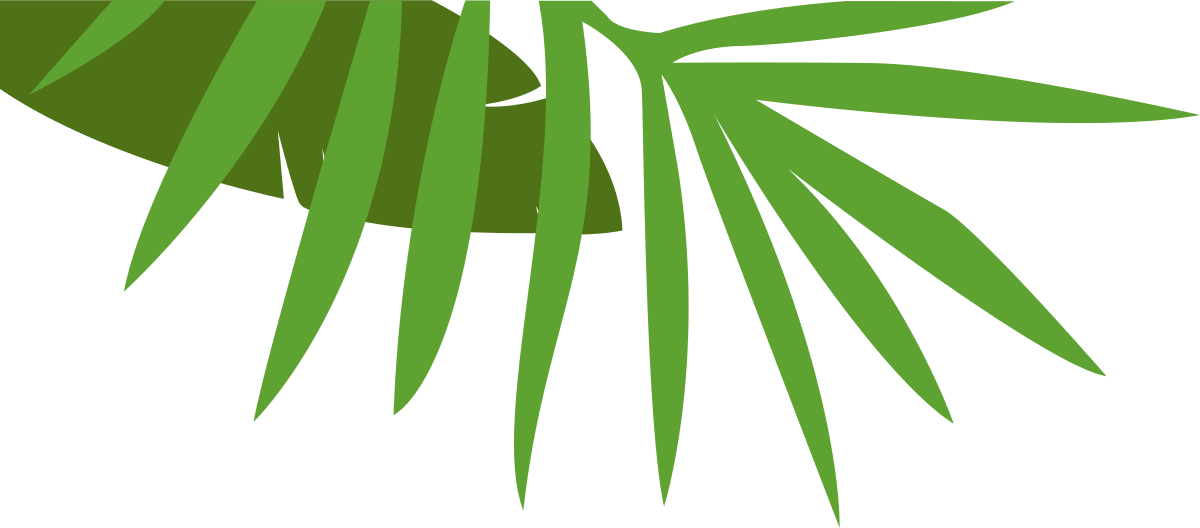 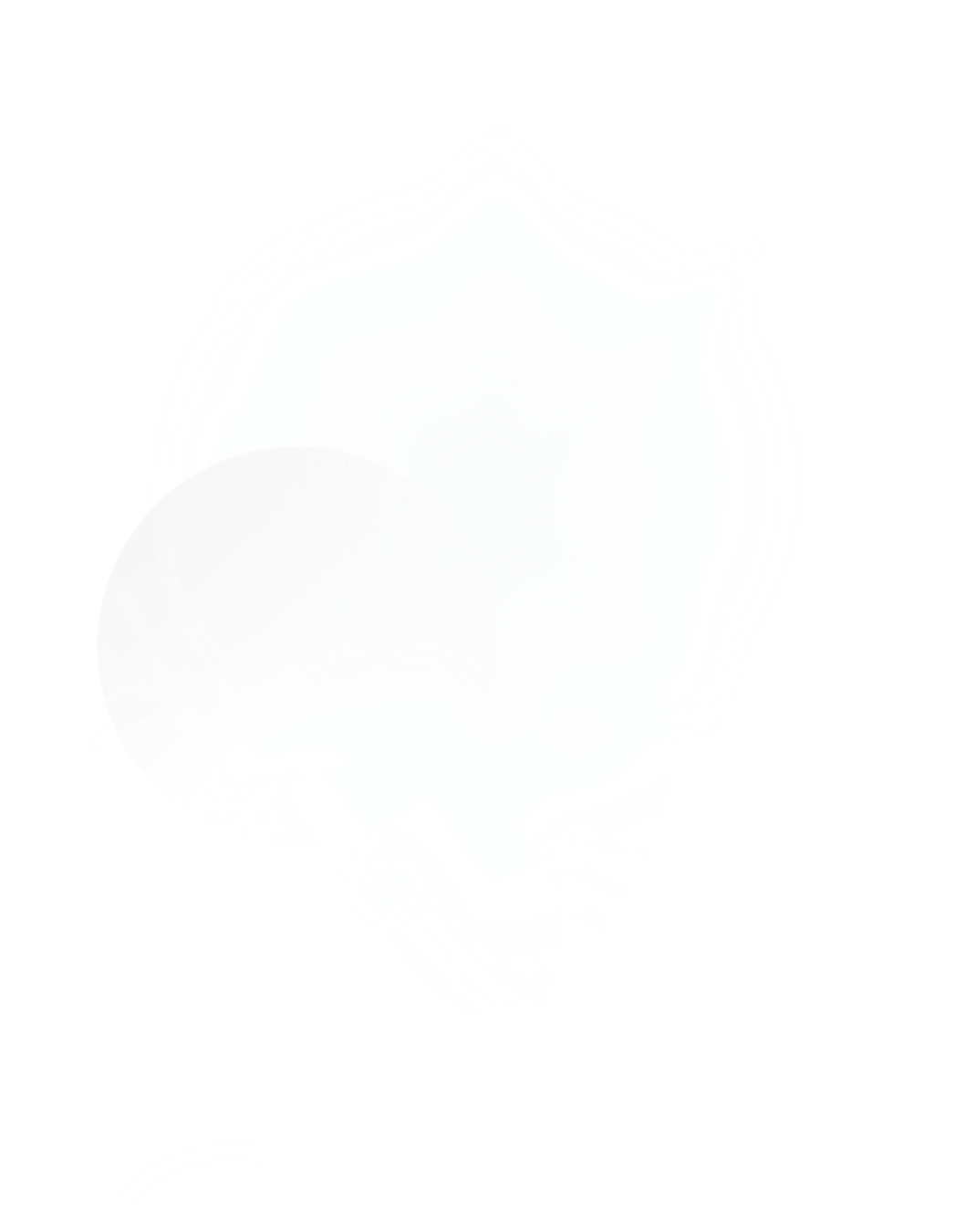 Welcome To Presentation
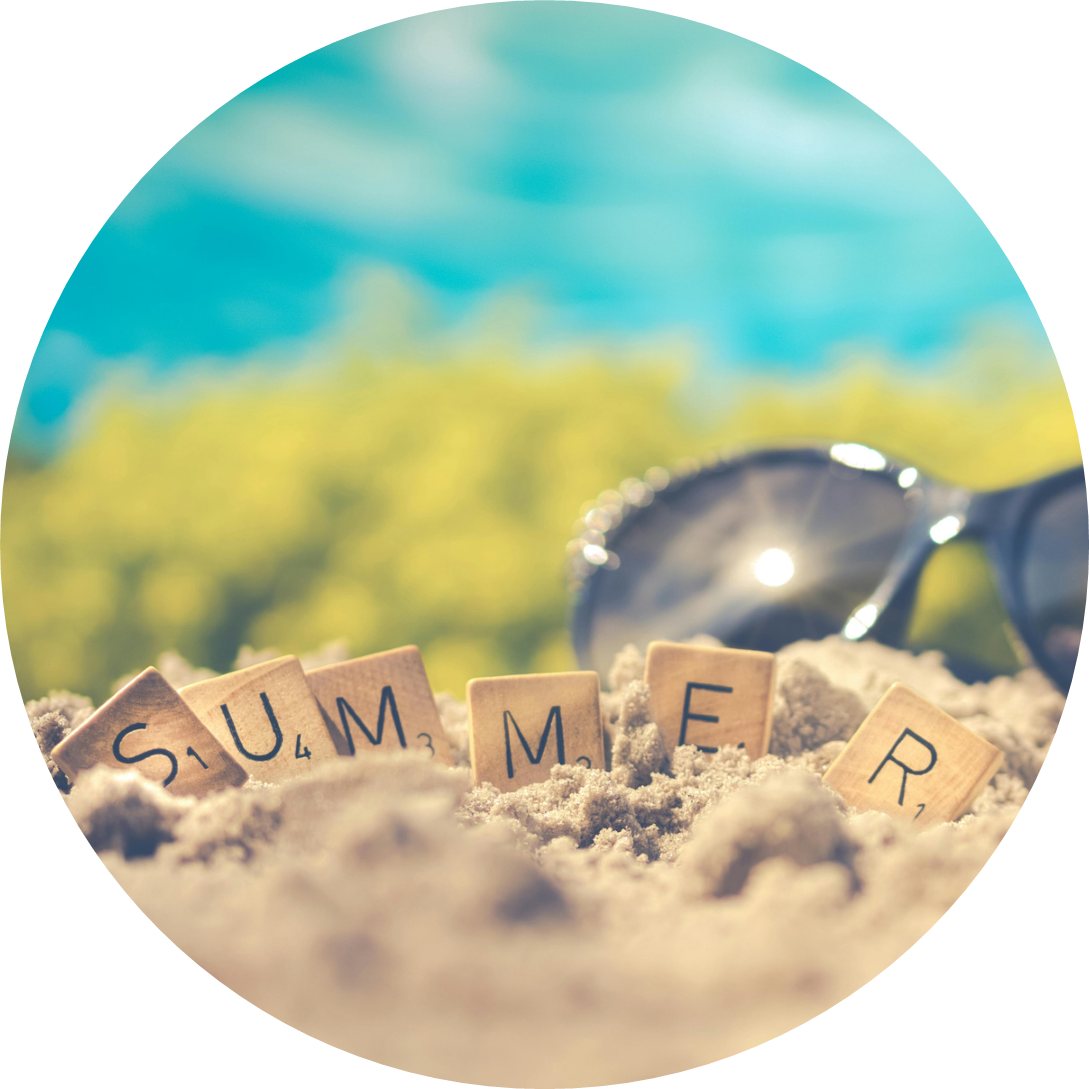 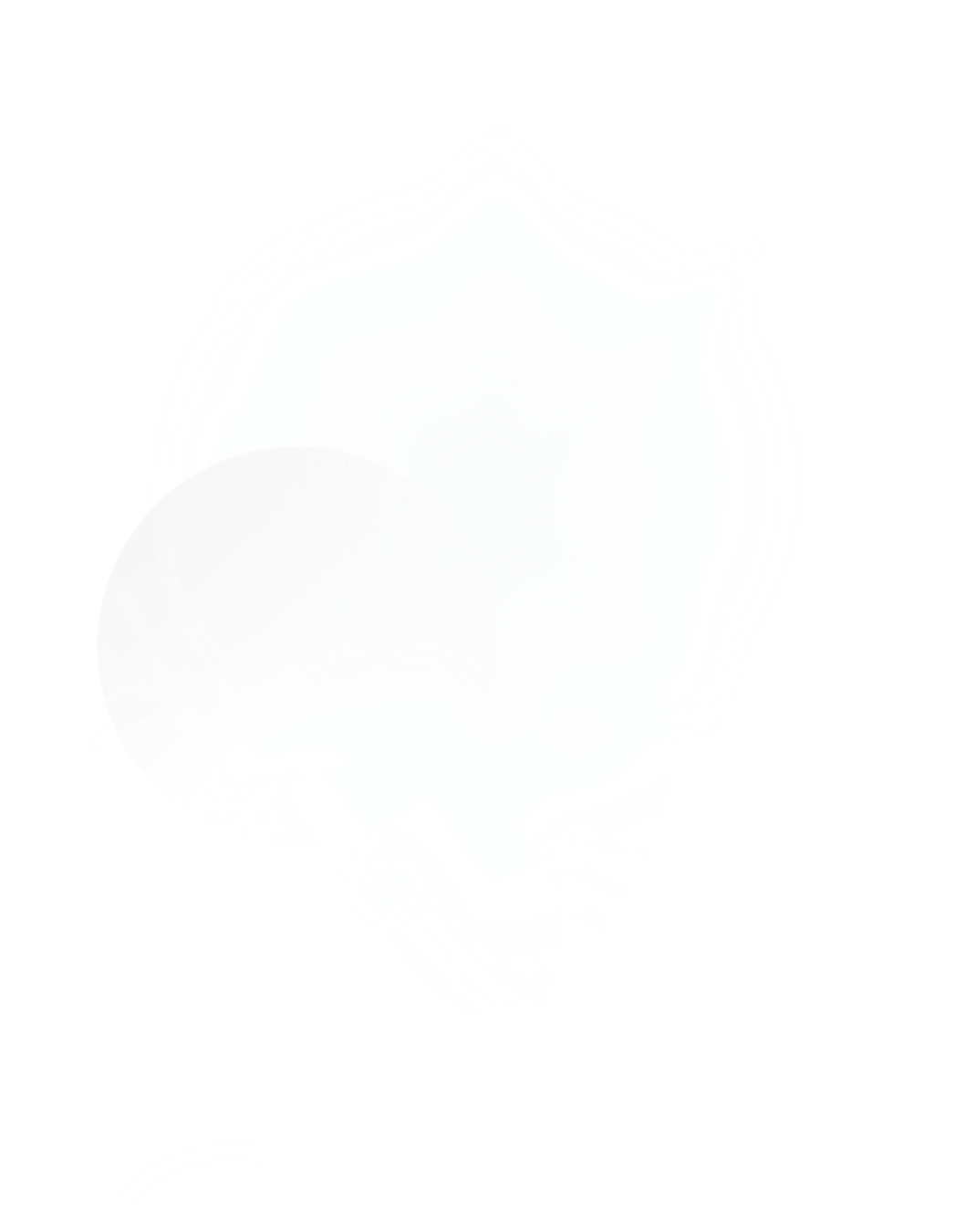 I'm Rain, and I'll be sharing with you my beautiful ideas. Follow me at @reallygreatsite to learn more.
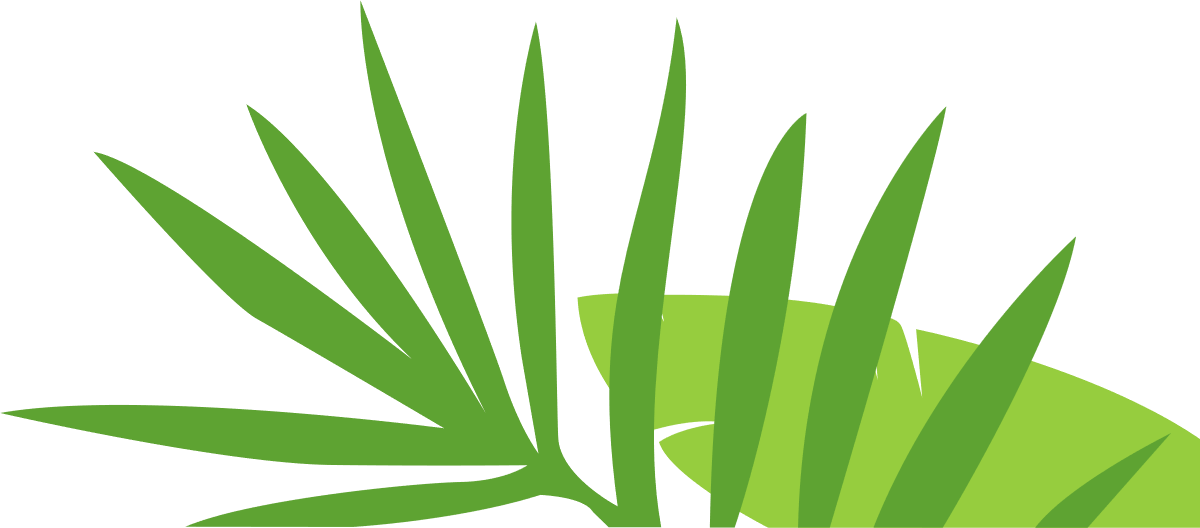 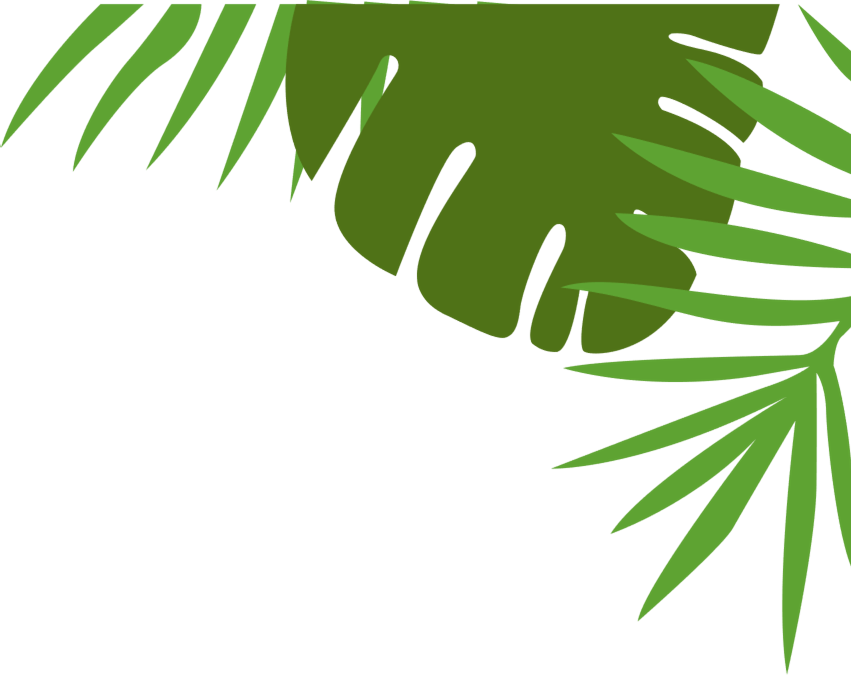 About Happy Summer Solstice
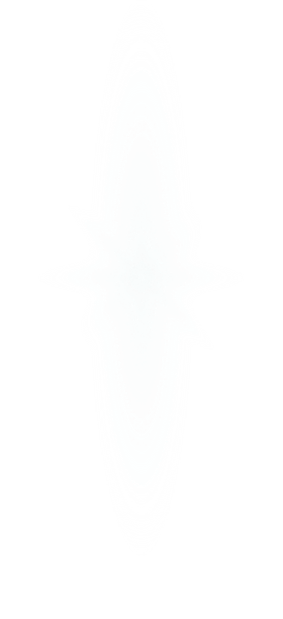 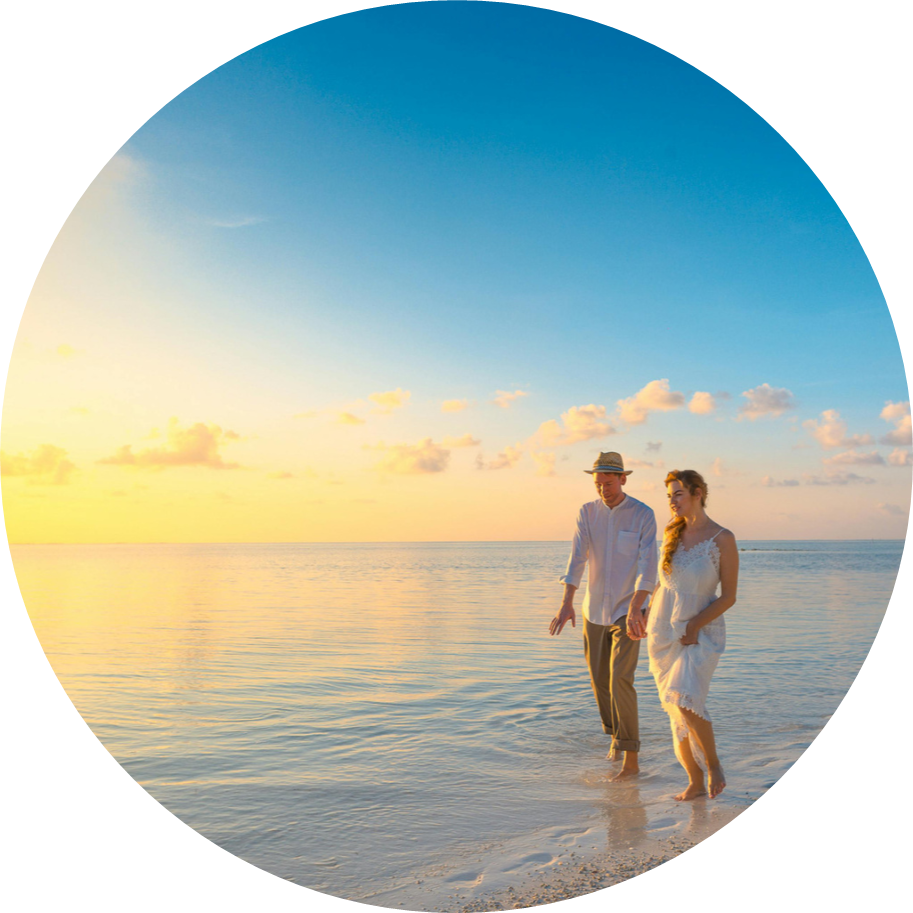 Who we are?
Briefly elaborate on what you want to discuss.
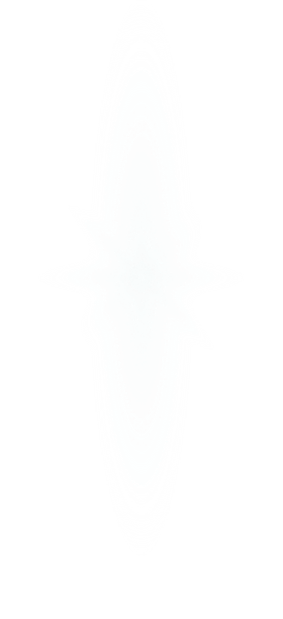 What we do?
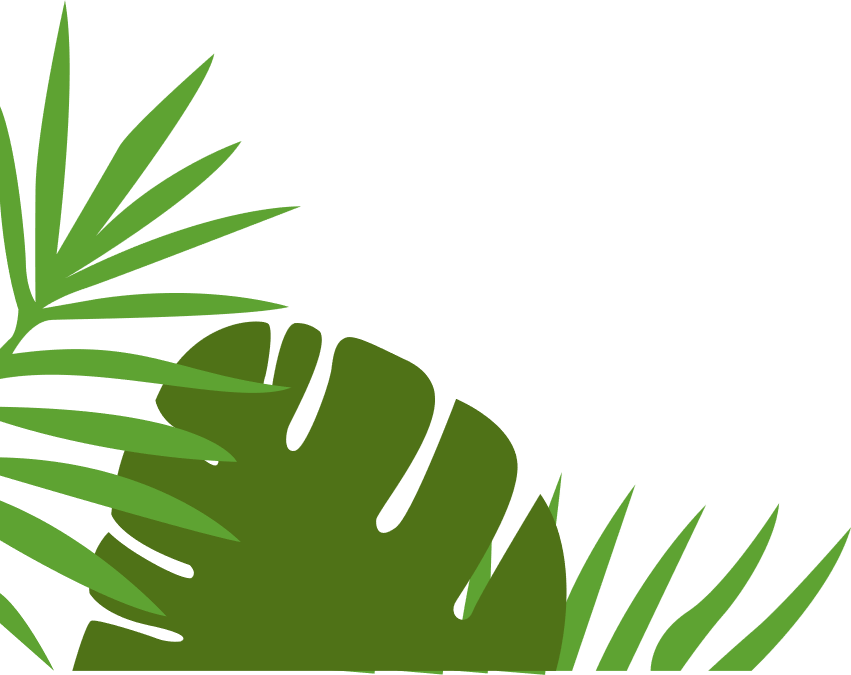 Briefly elaborate on what you want to discuss.
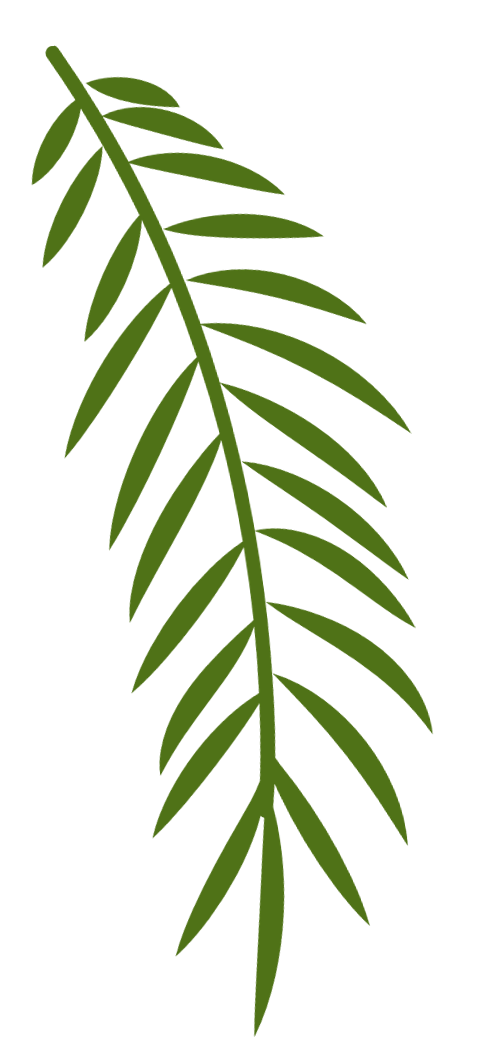 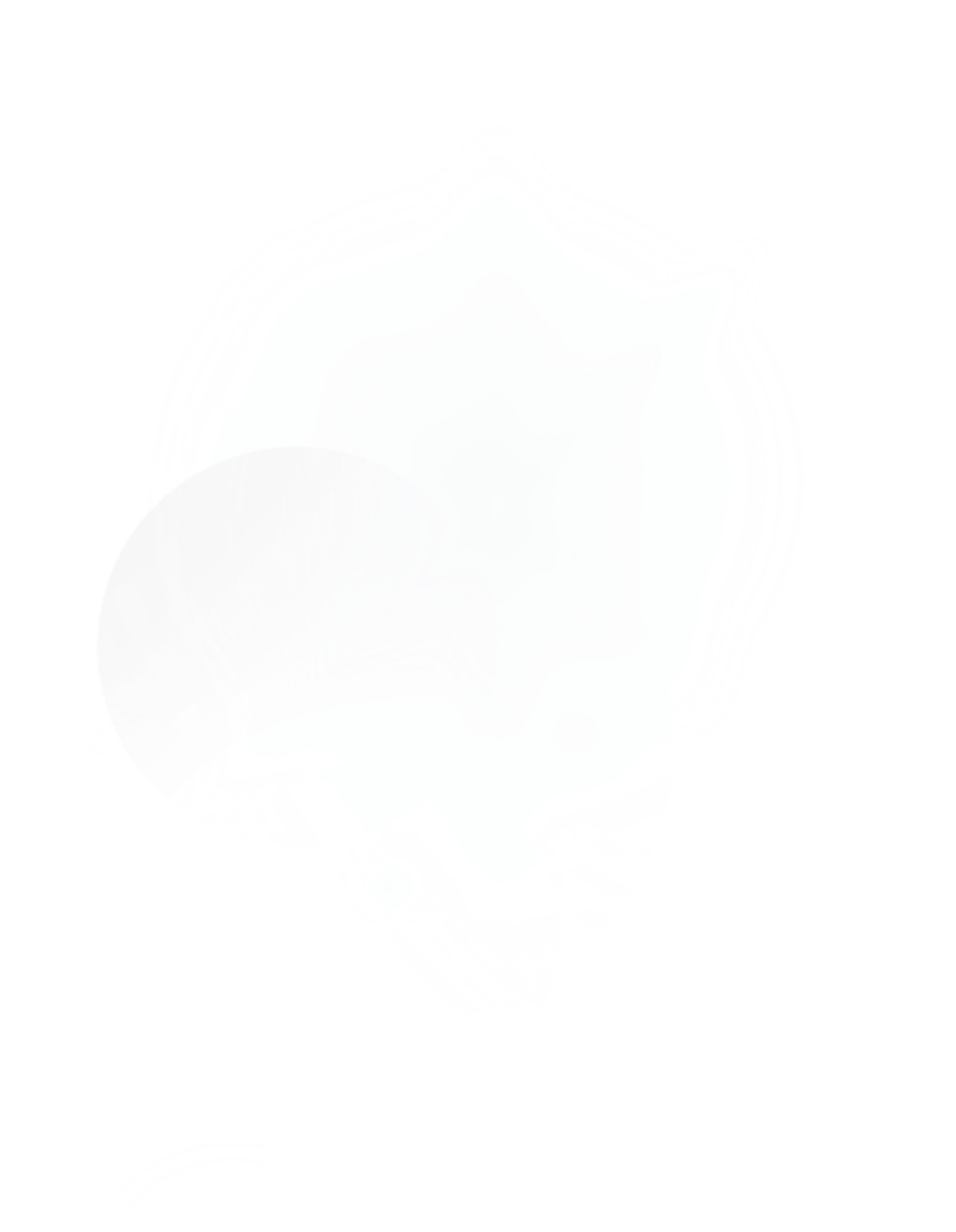 Mission And Vision
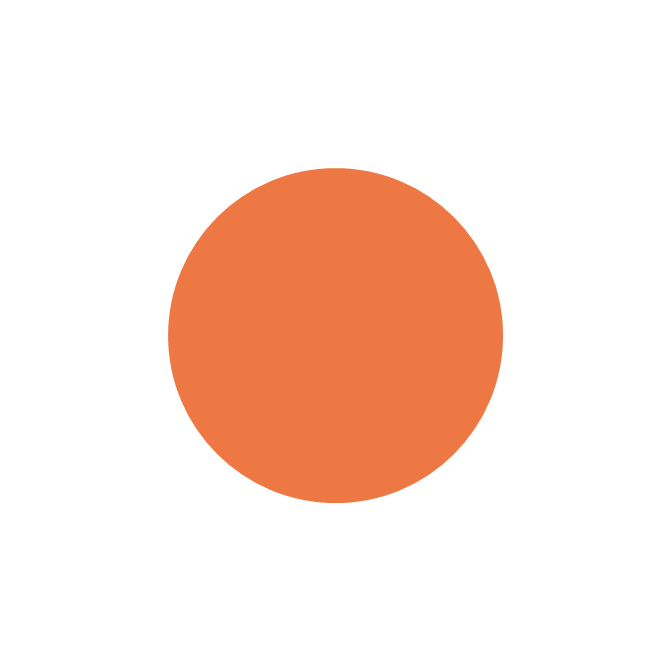 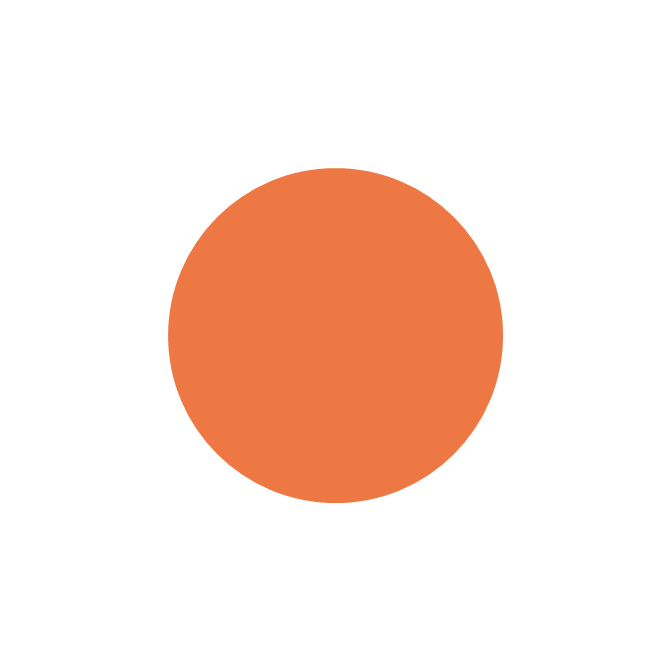 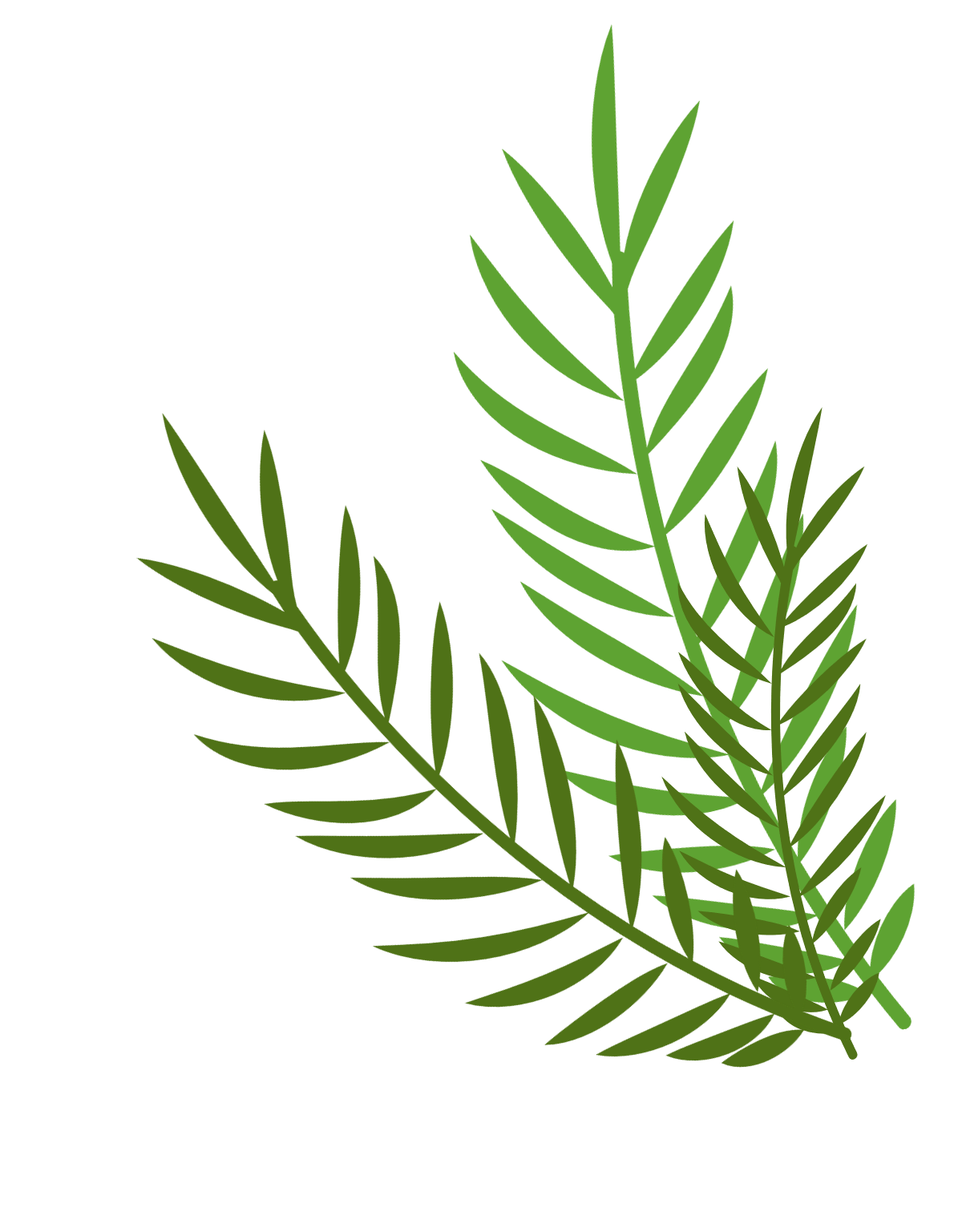 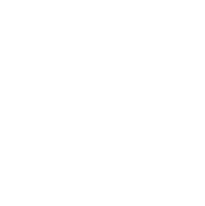 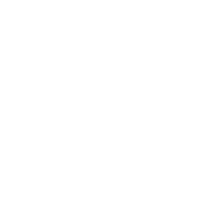 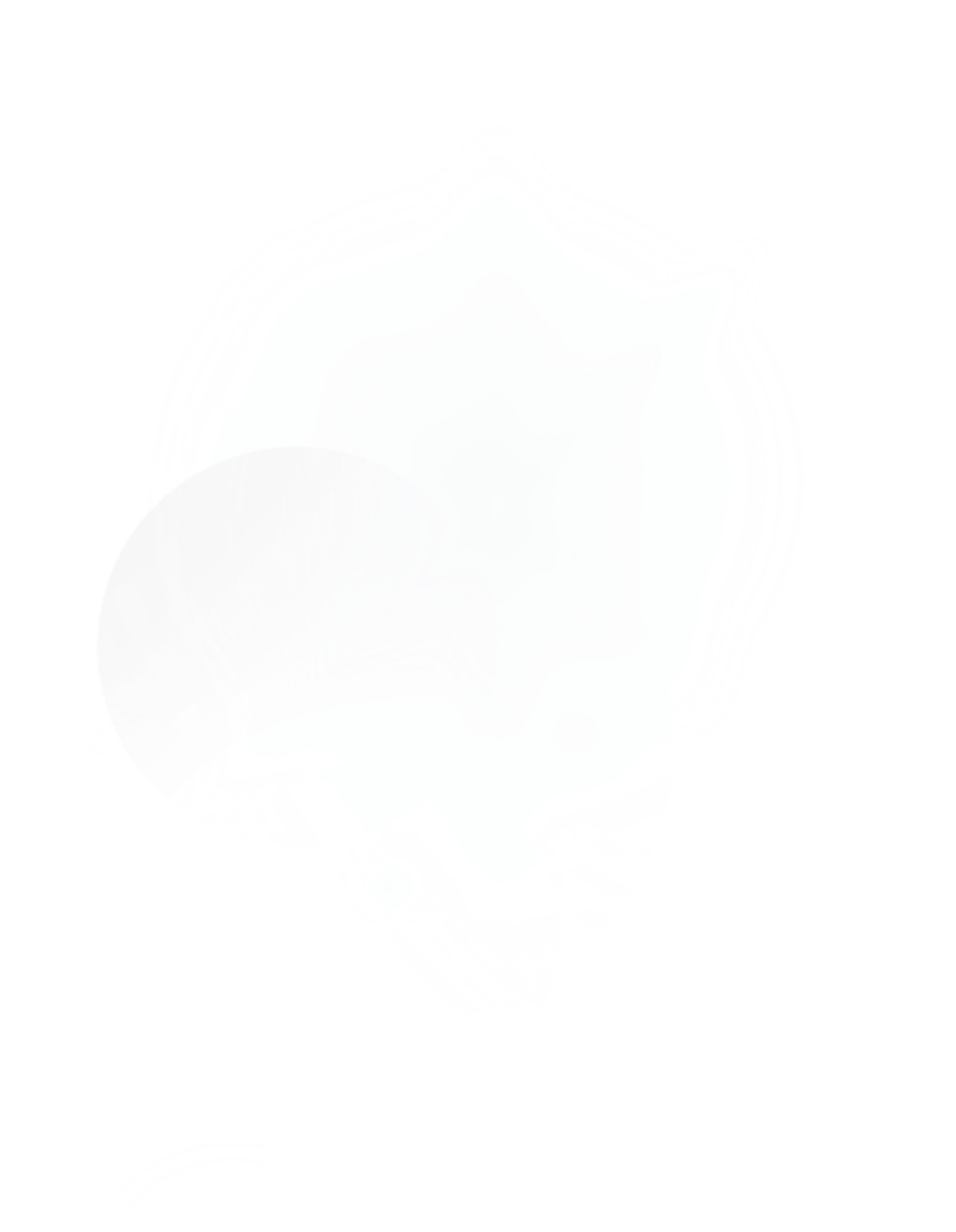 Mission
Vision
Enter your grand vision statement!
Enter your grand vision statement!
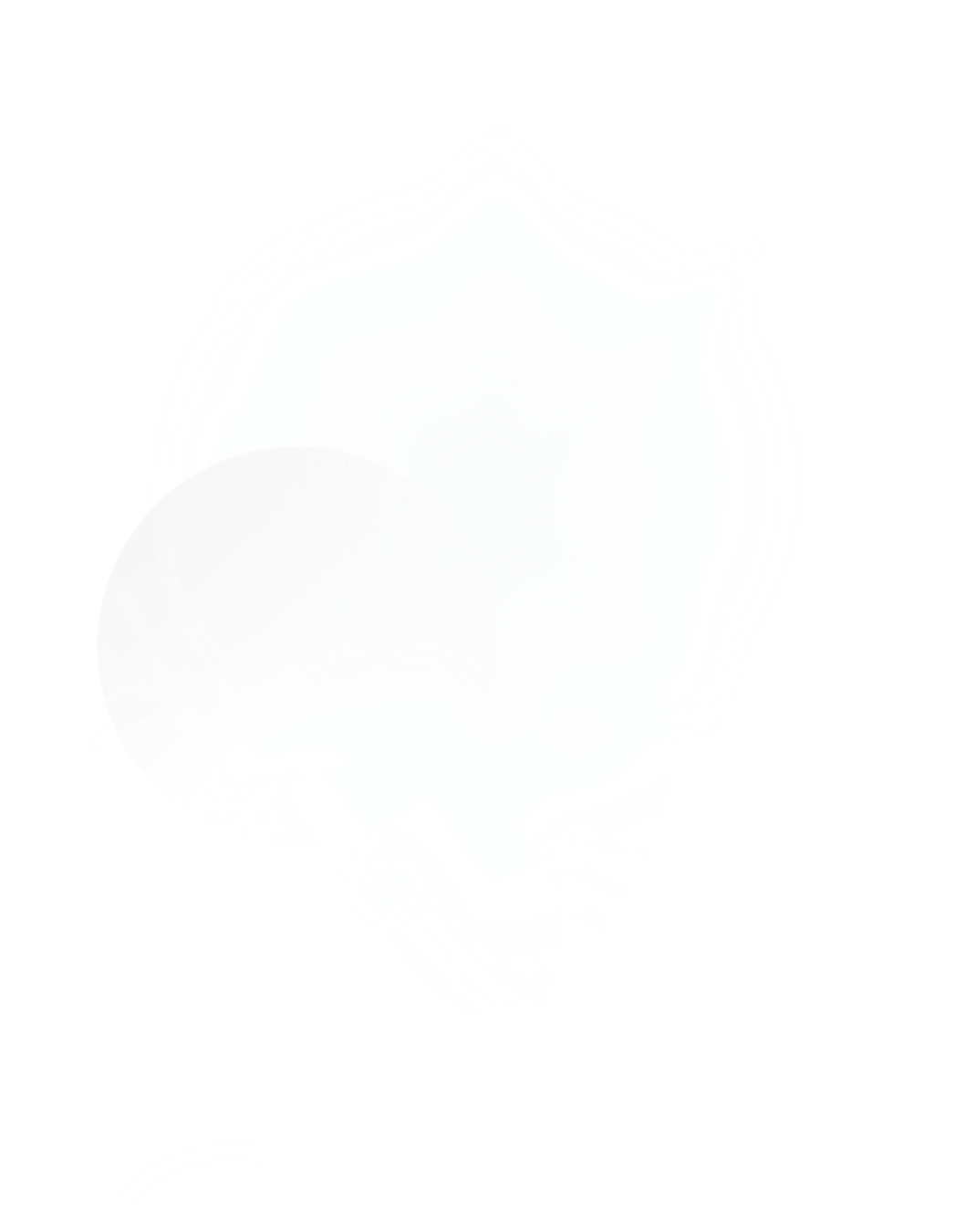 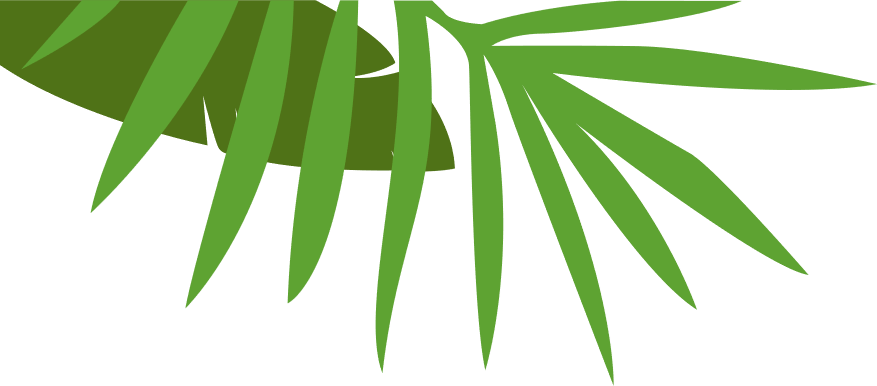 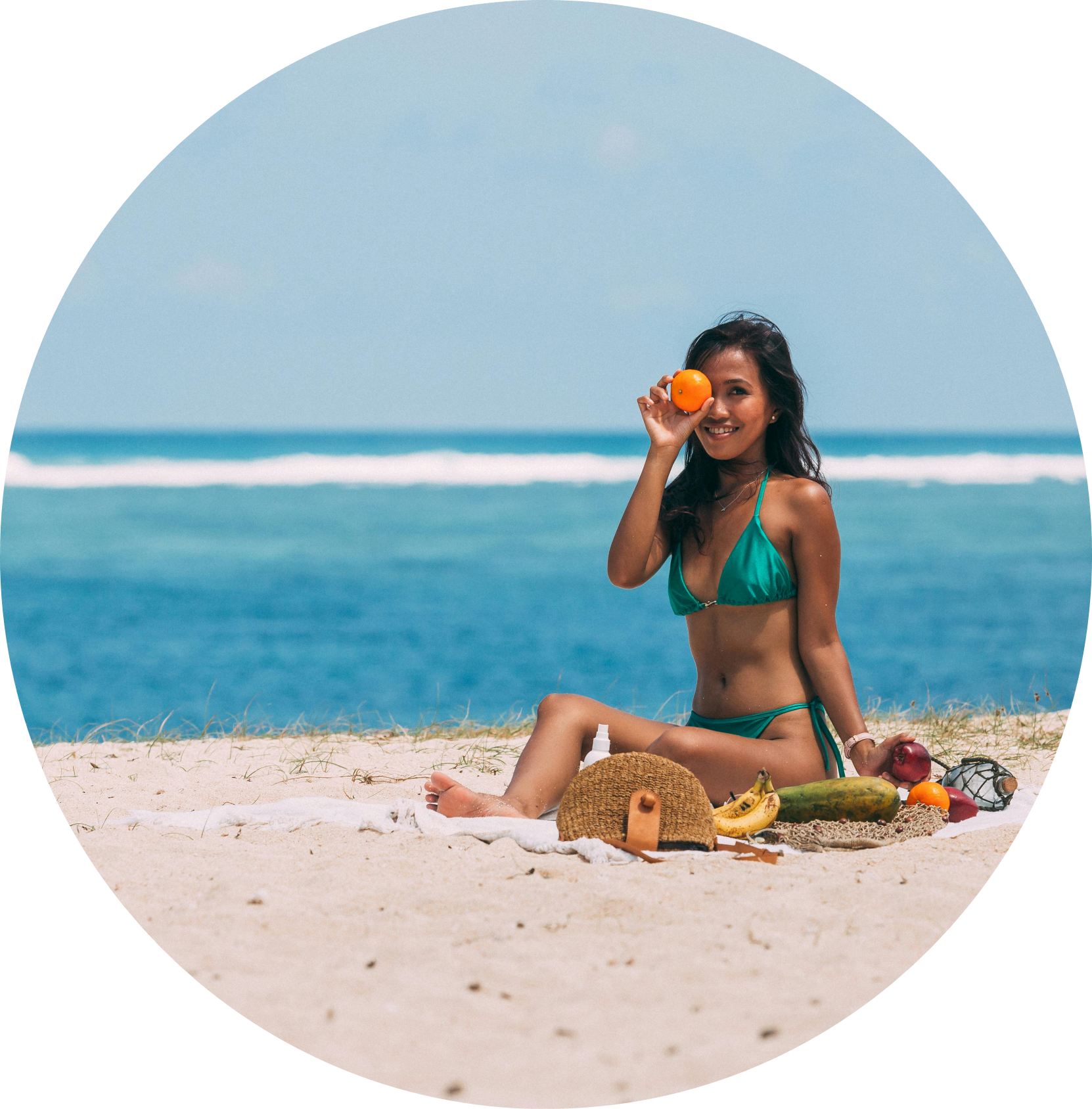 2
Our Projects
Elaborate on what you want to discuss.
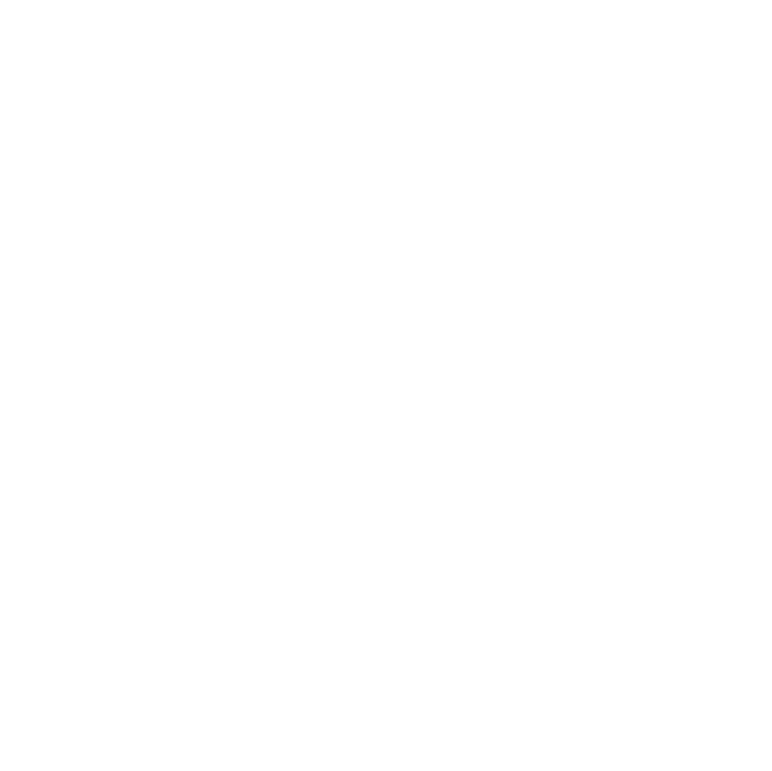 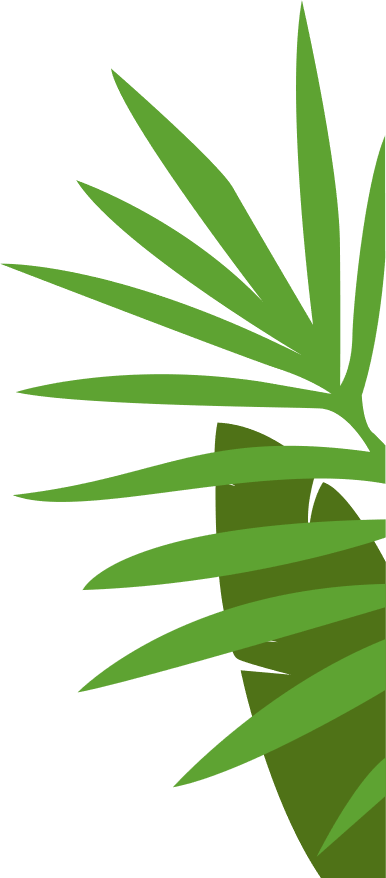 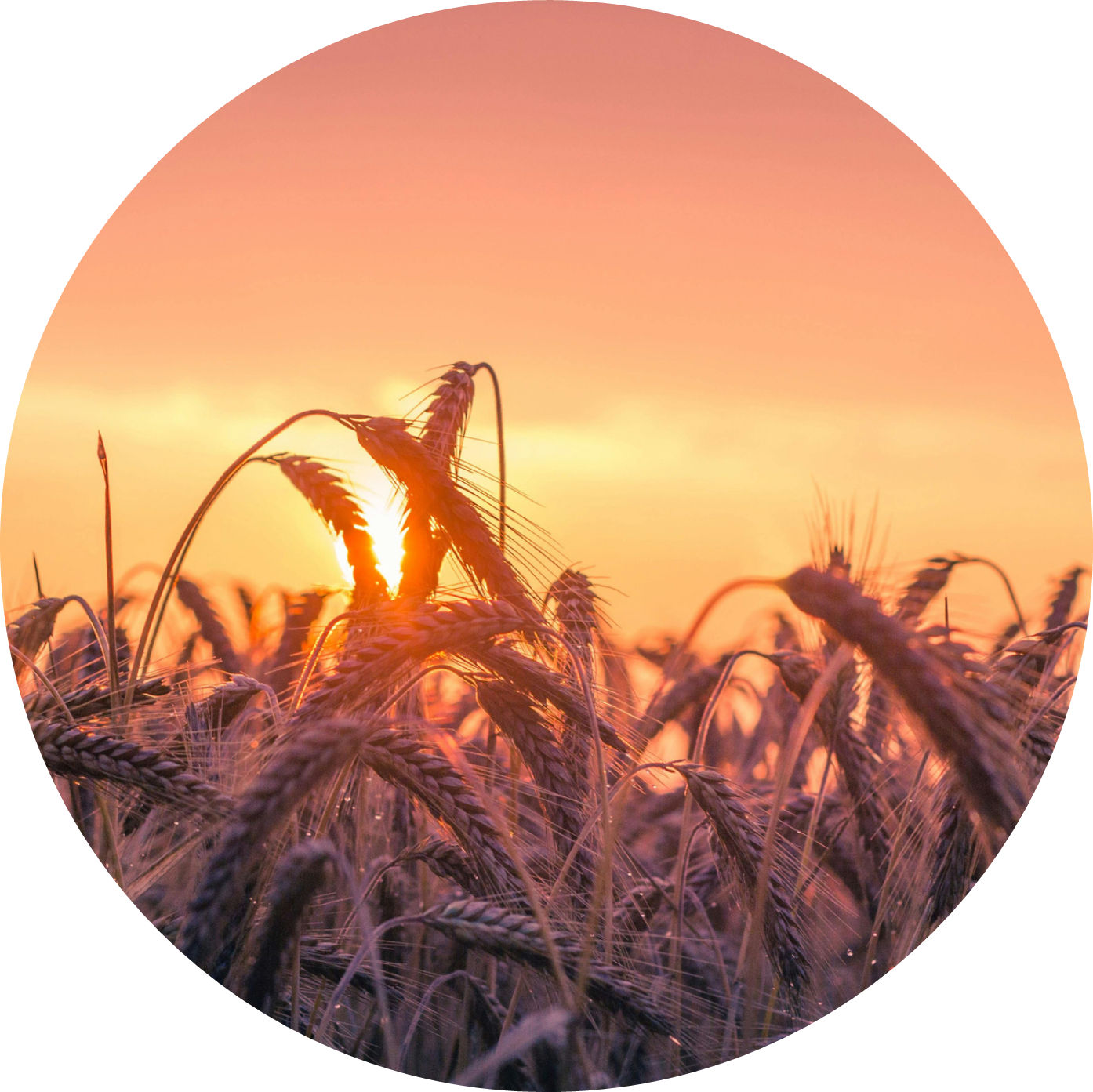 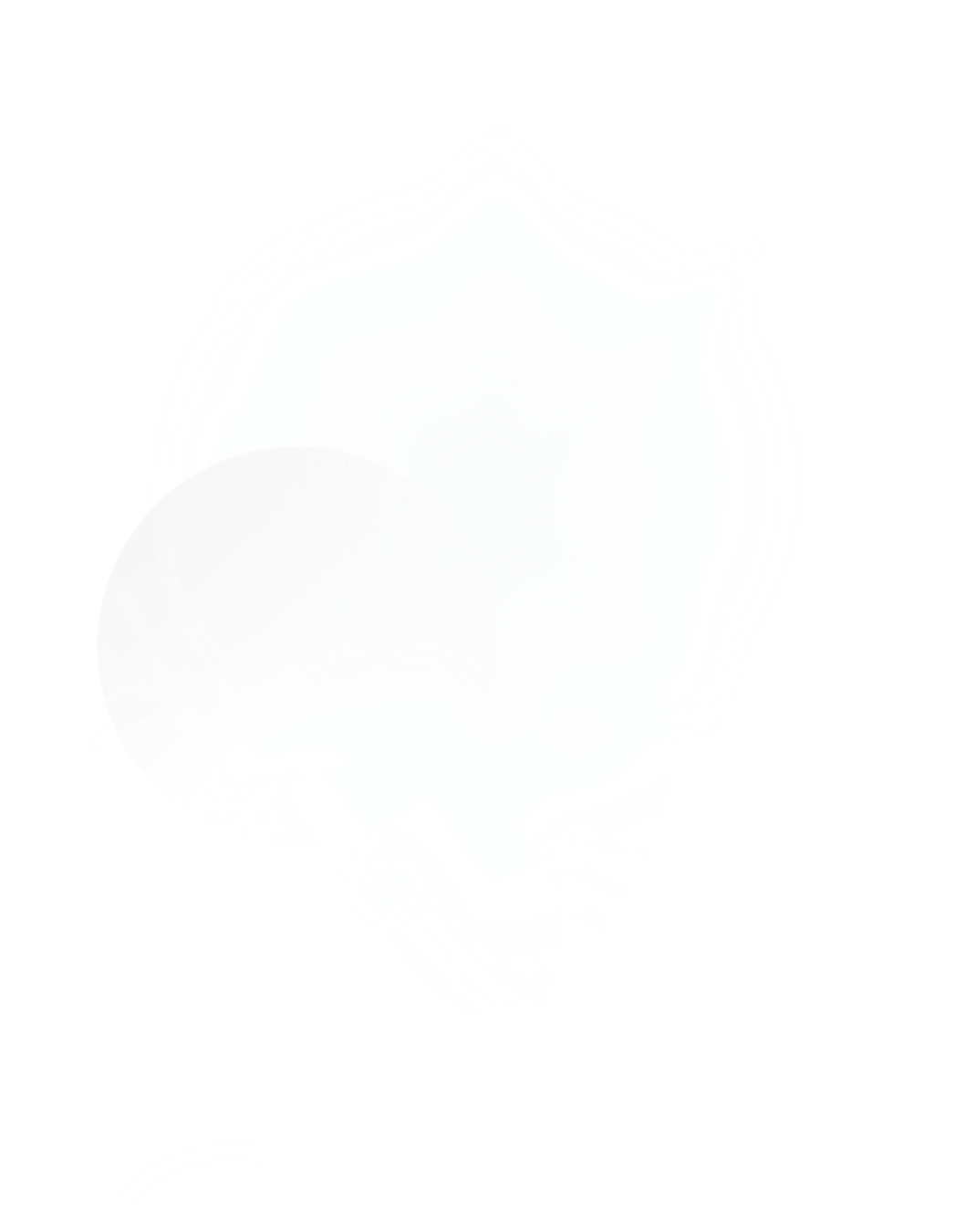 Here Are Four Important Ideas
One
Two
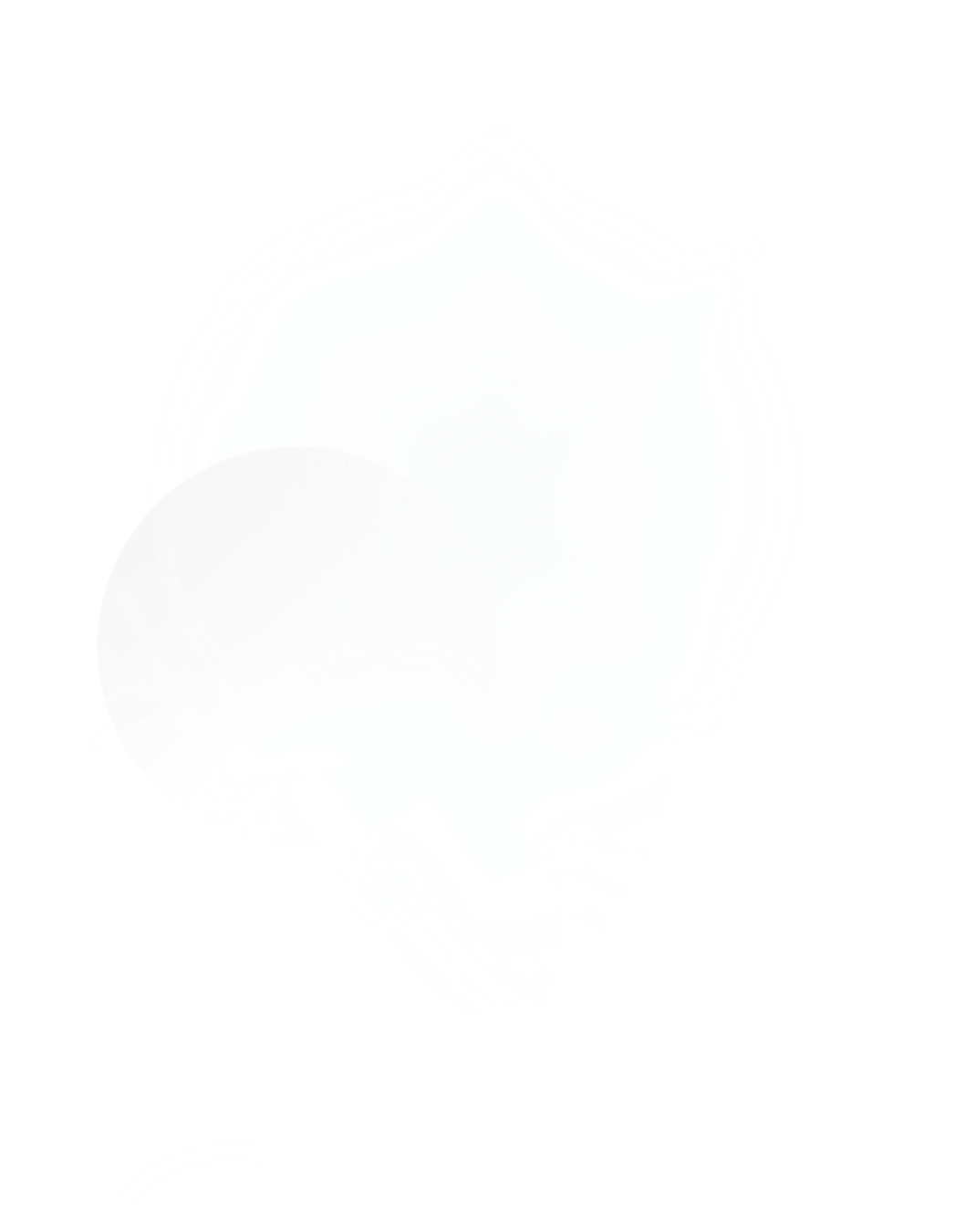 Elaborate on what you want to discuss.
Elaborate on what you want to discuss.
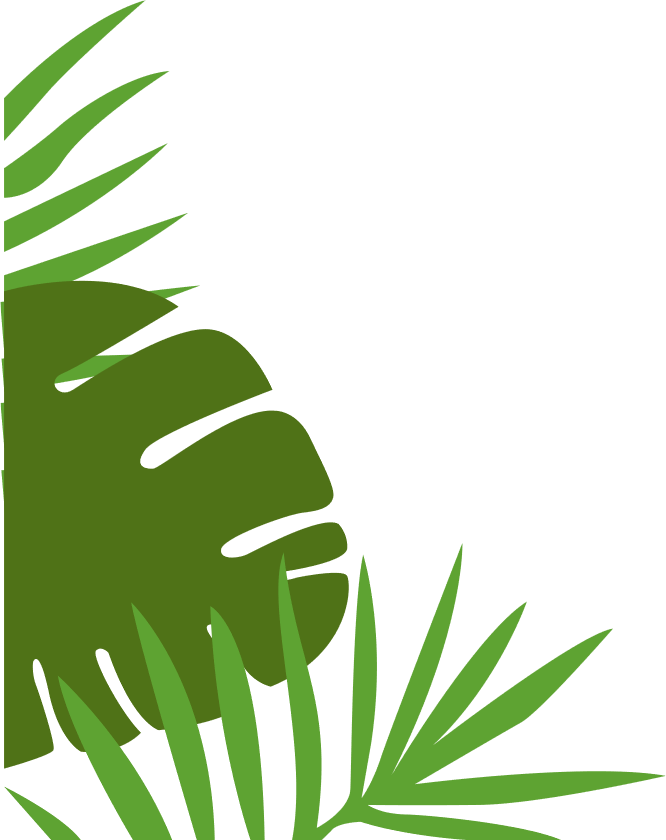 Three
Four
Elaborate on what you want to discuss.
Elaborate on what you want to discuss.
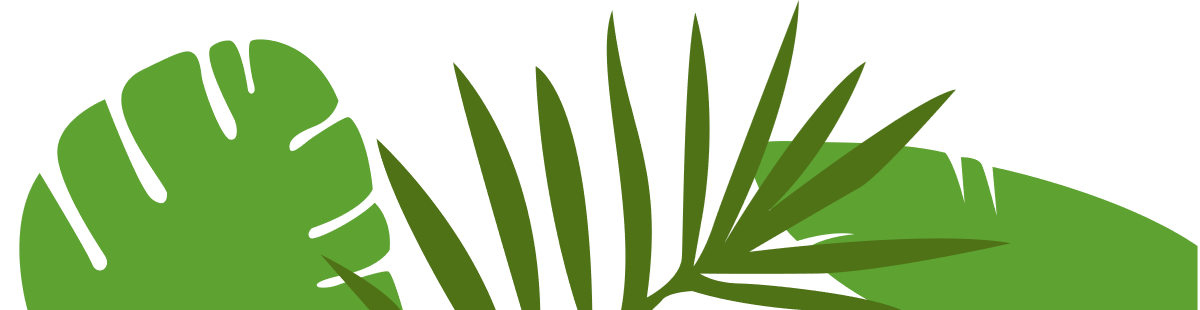 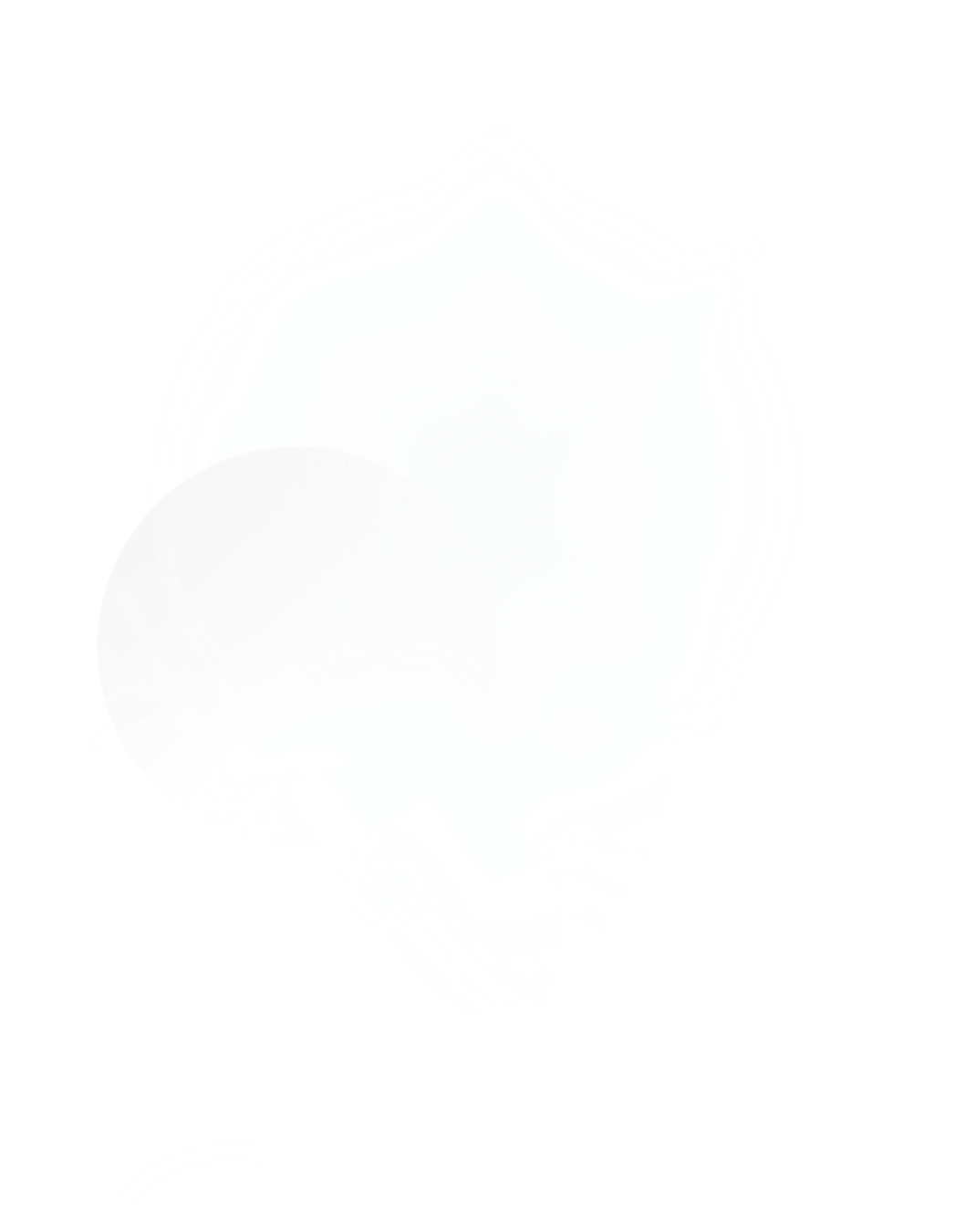 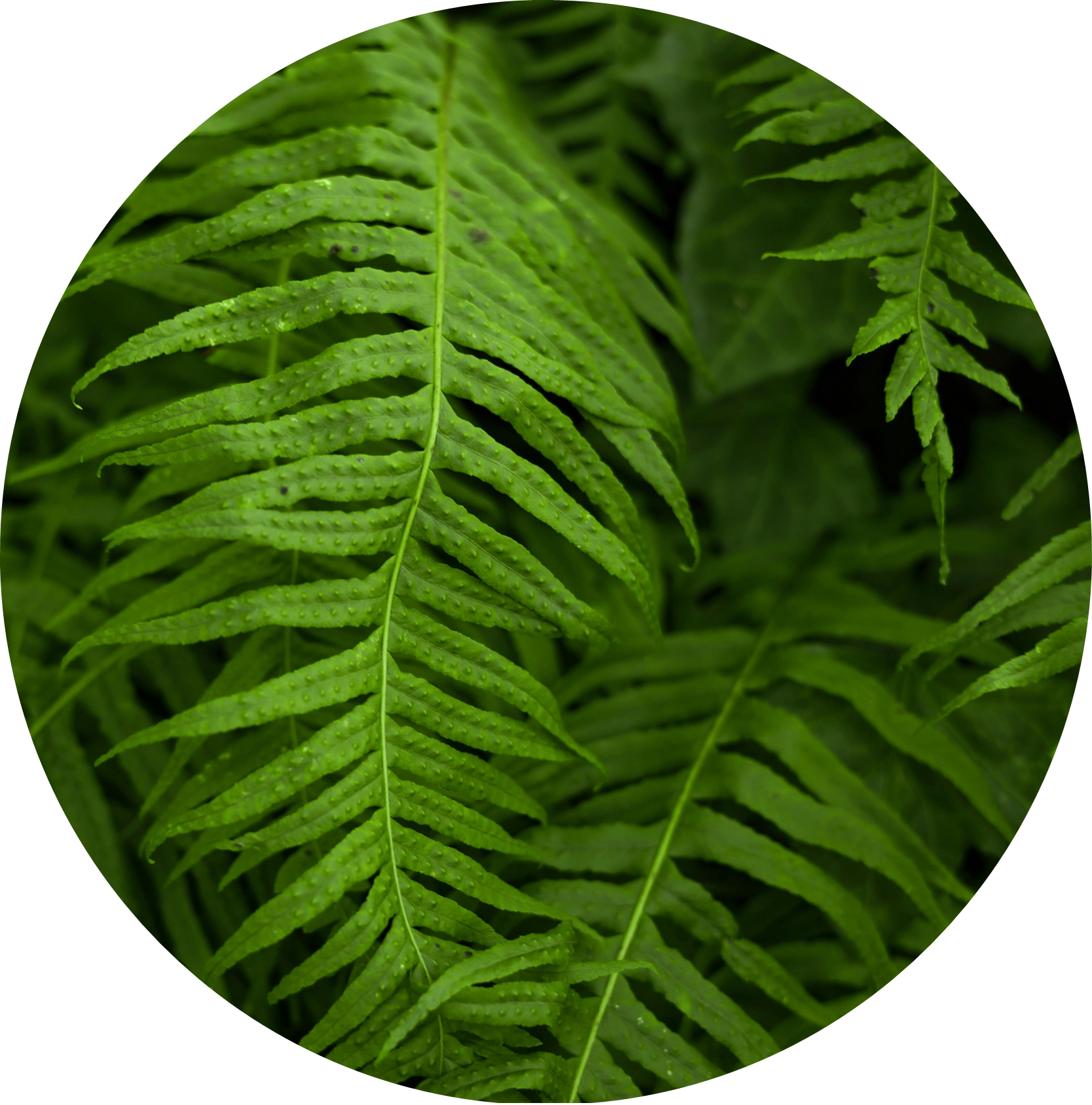 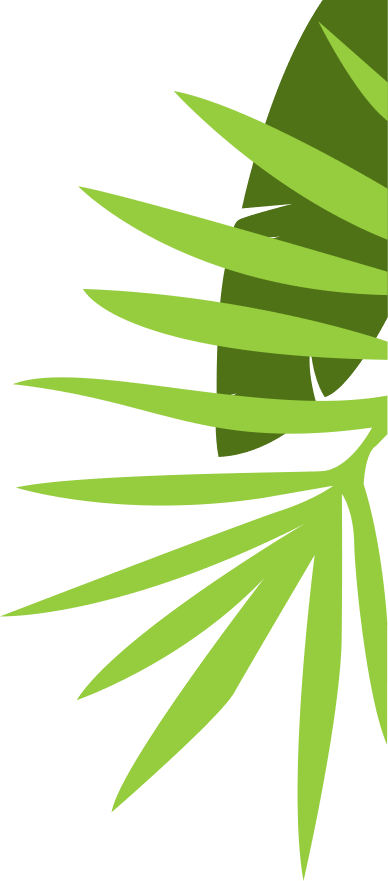 Portfolio
What can you say about your projects? Share it here!
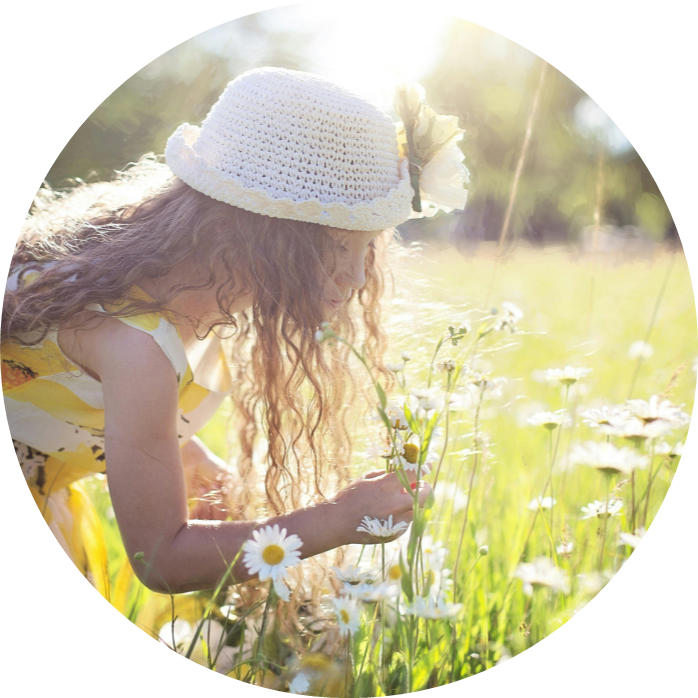 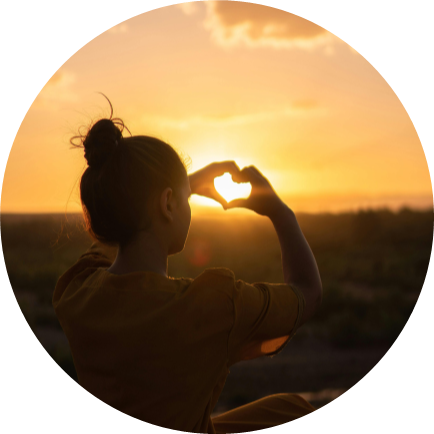 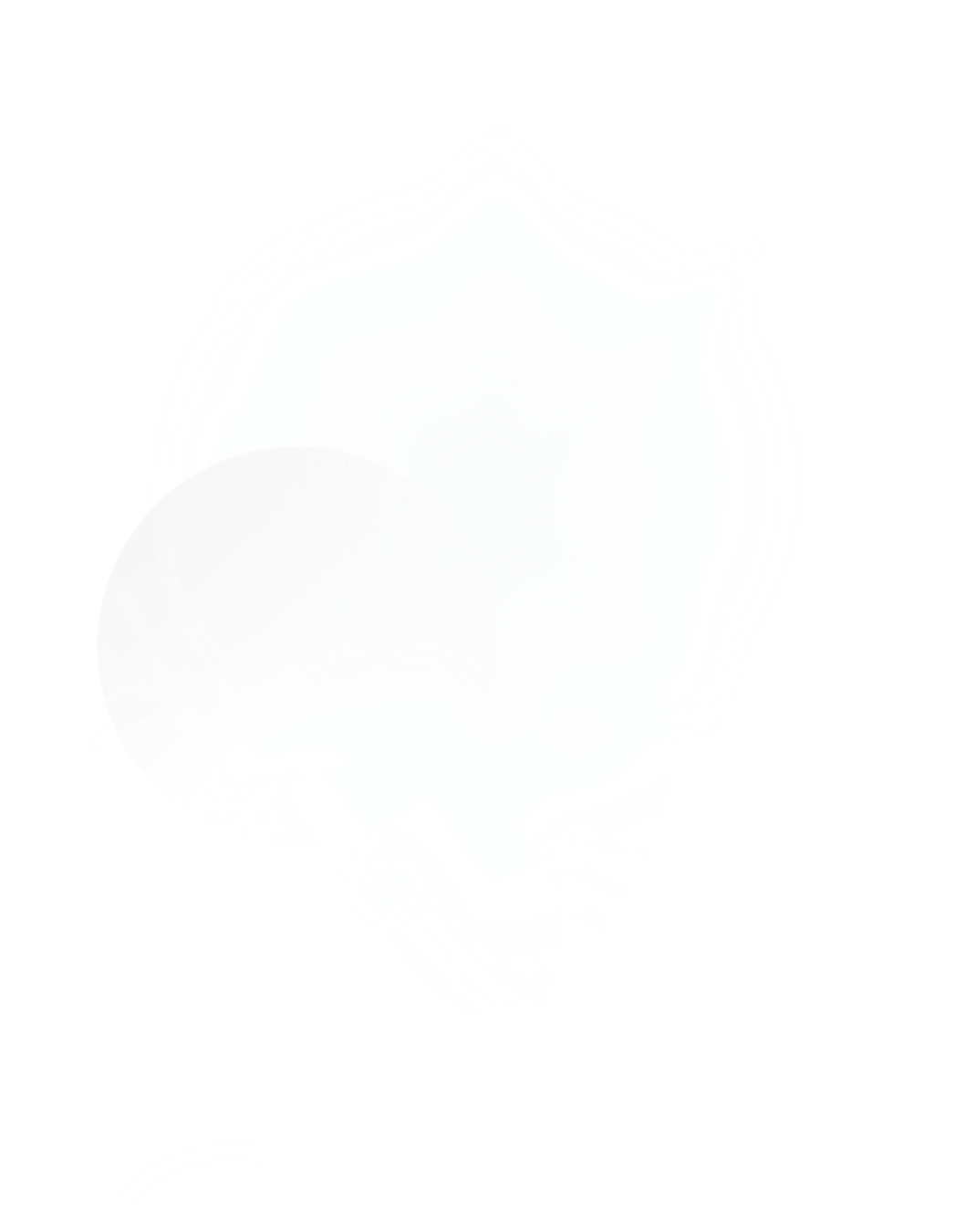 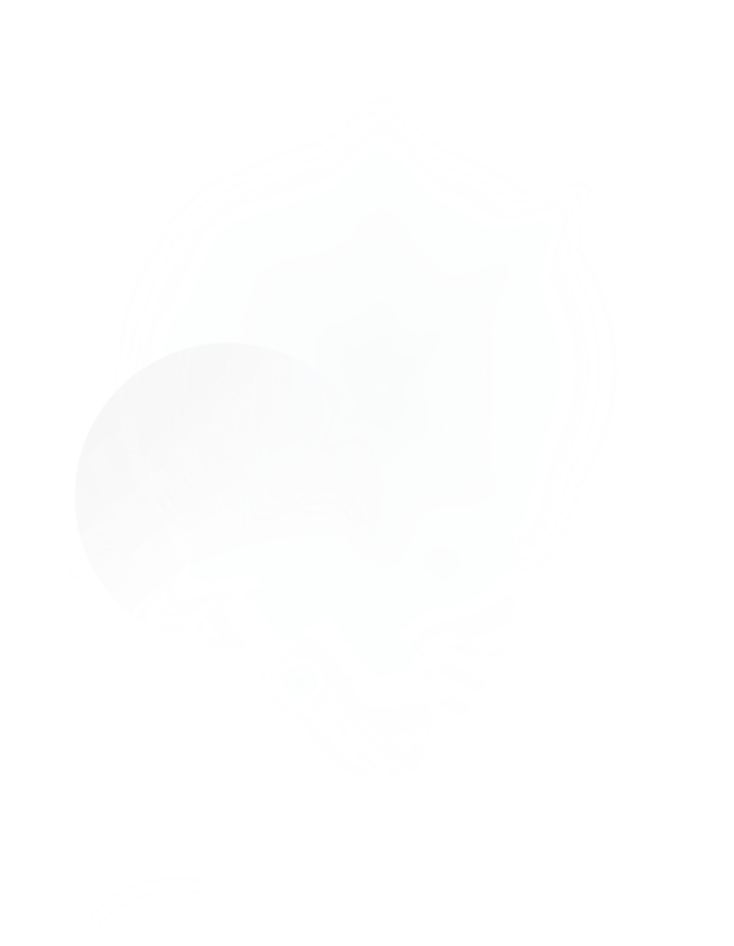 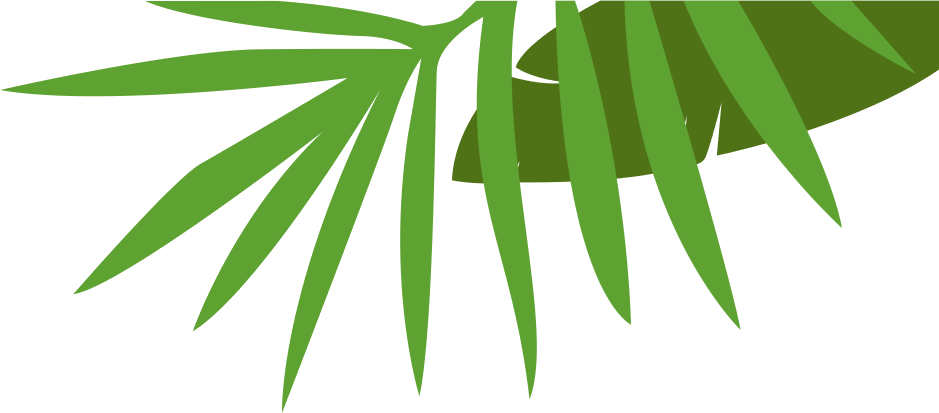 Some Percentages
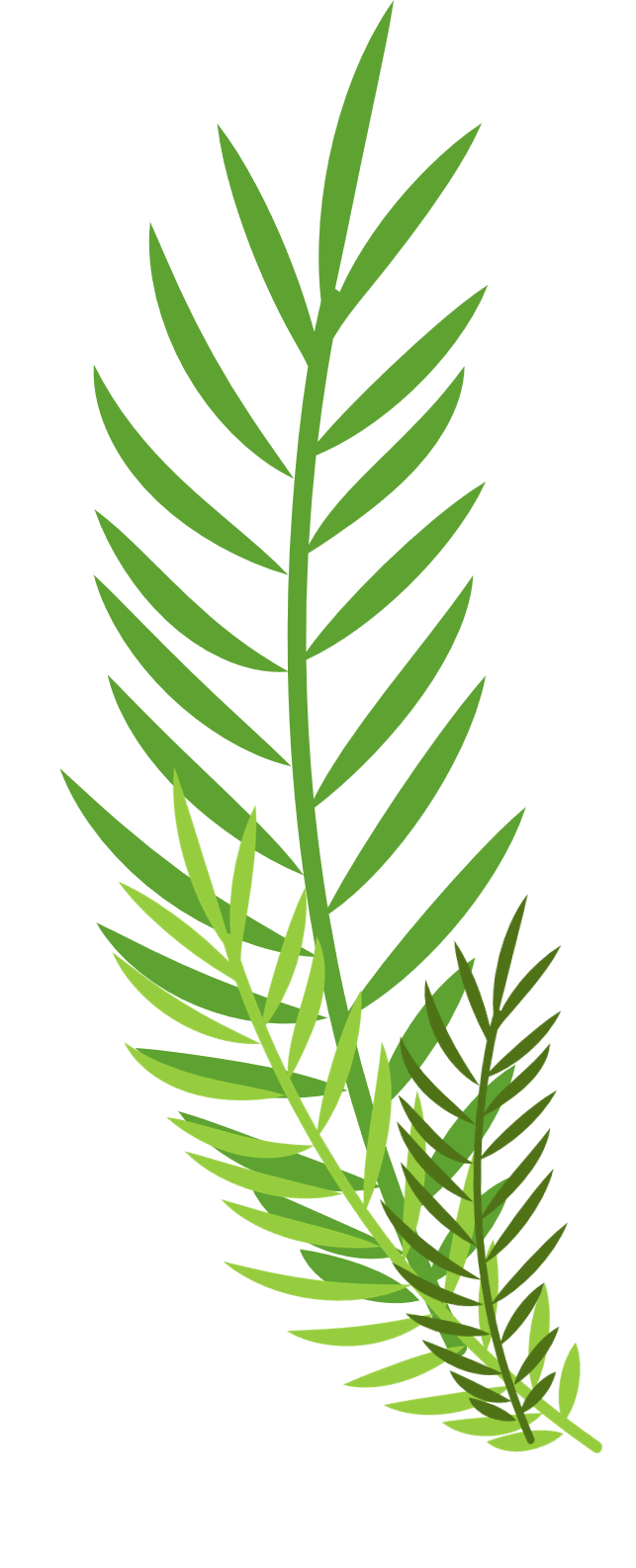 Elaborate on the featured statistic
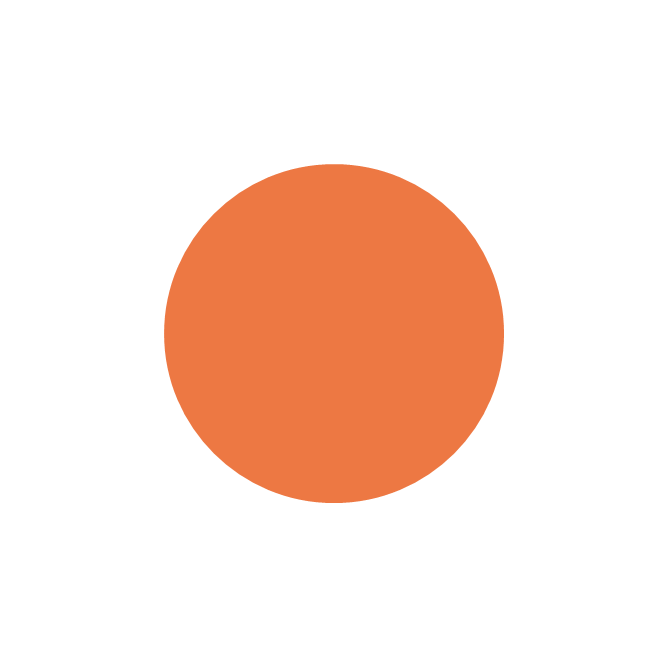 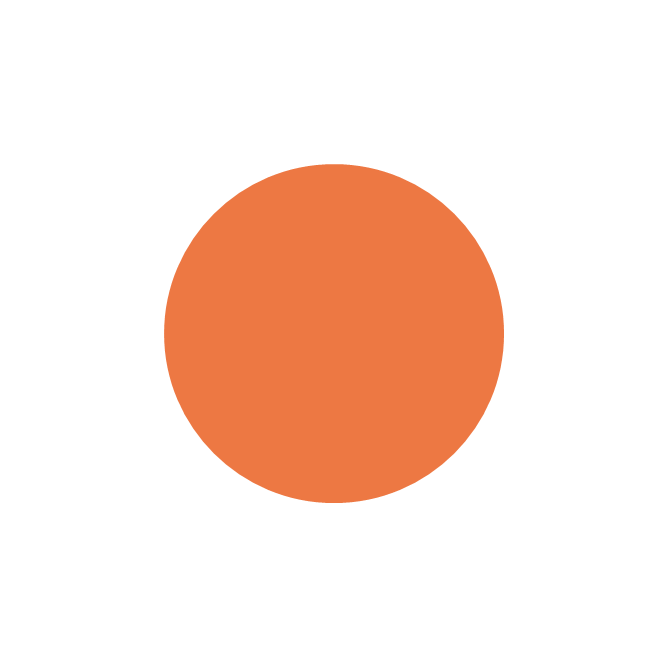 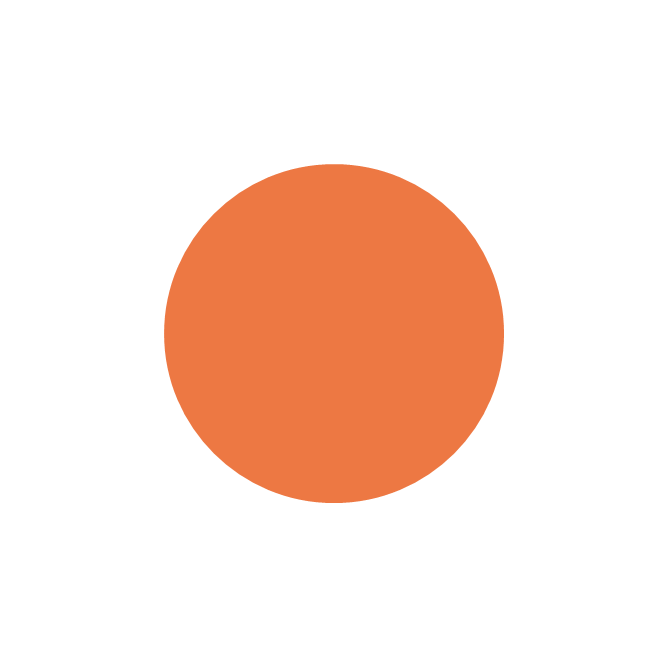 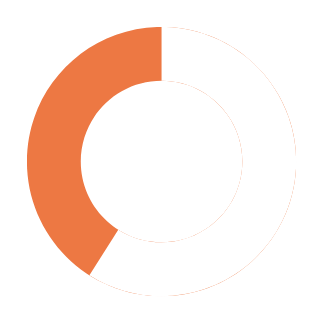 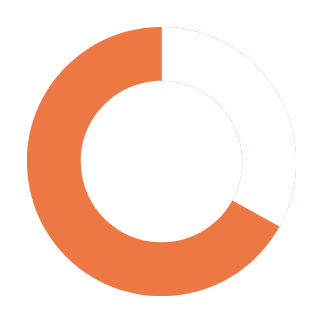 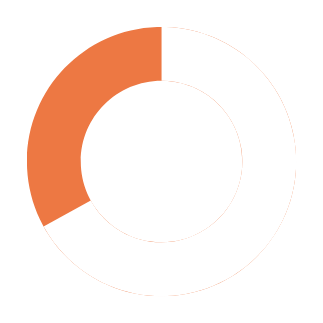 59%
67%
33%
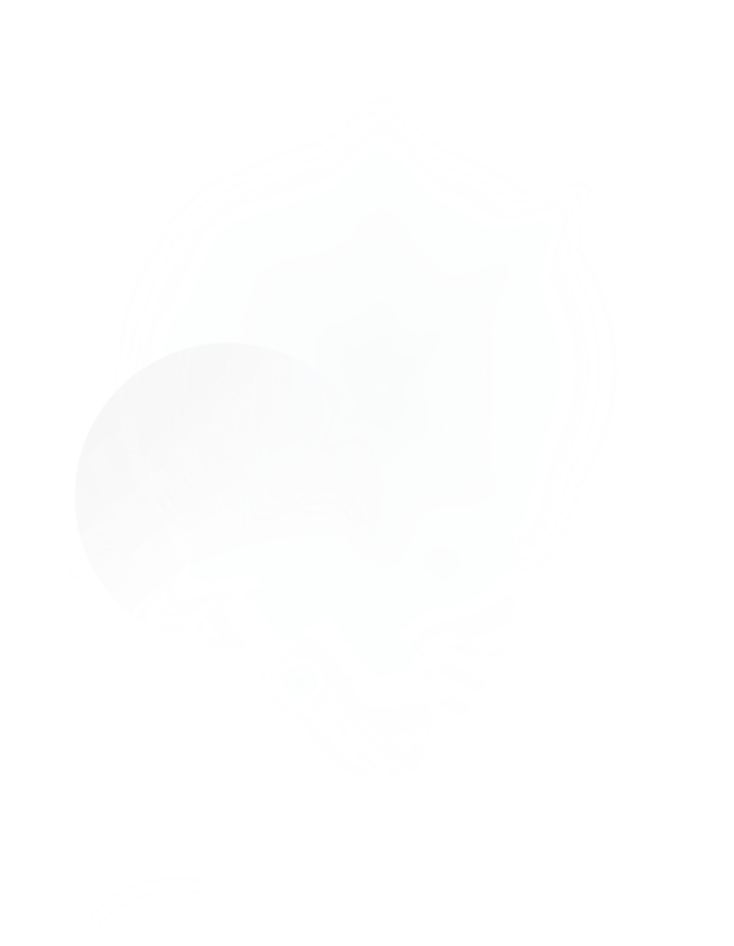 Elaborate on the featured statistic.
Elaborate on the featured statistic.
Elaborate on the featured statistic.
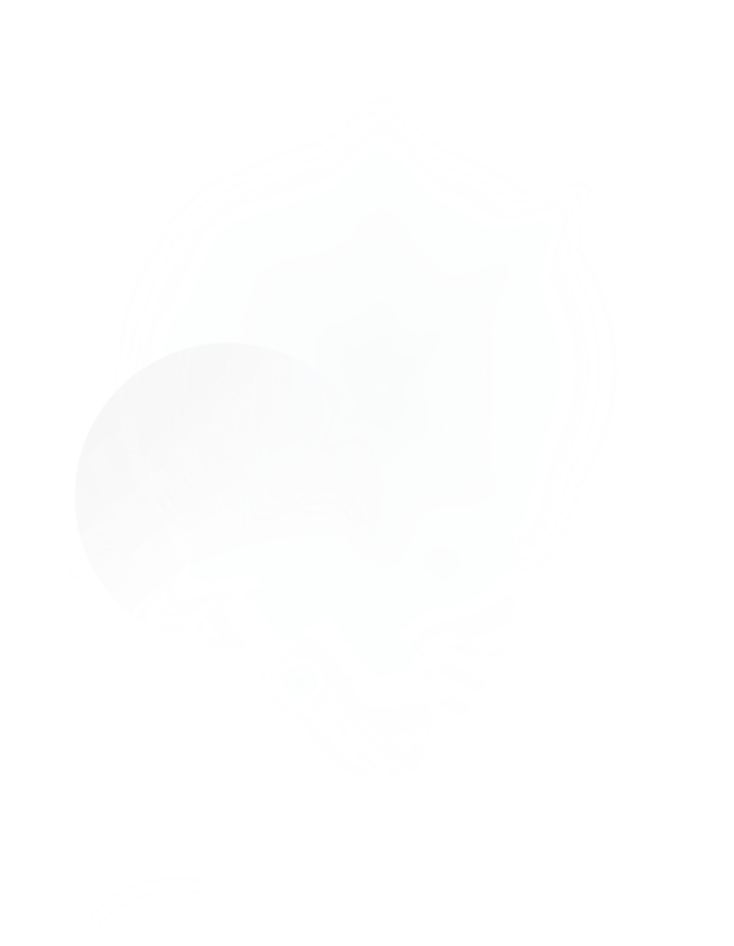 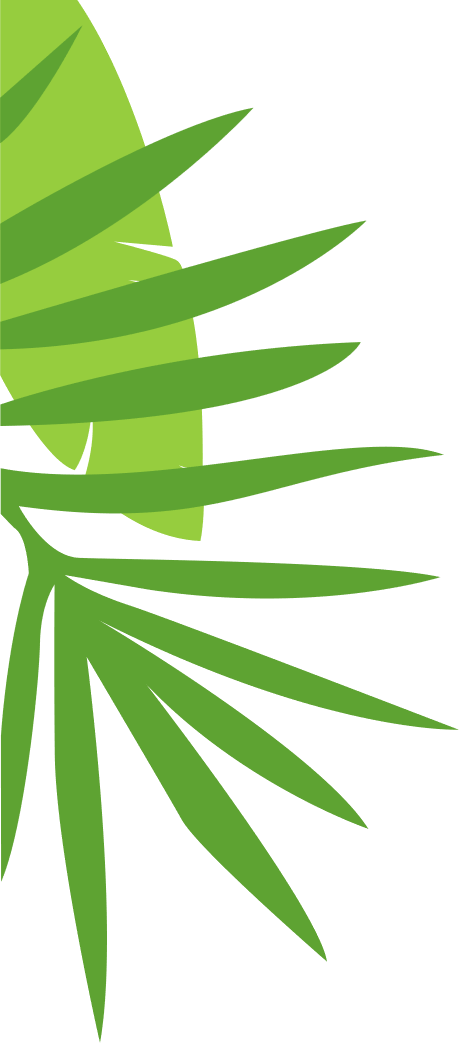 Our Testimonials
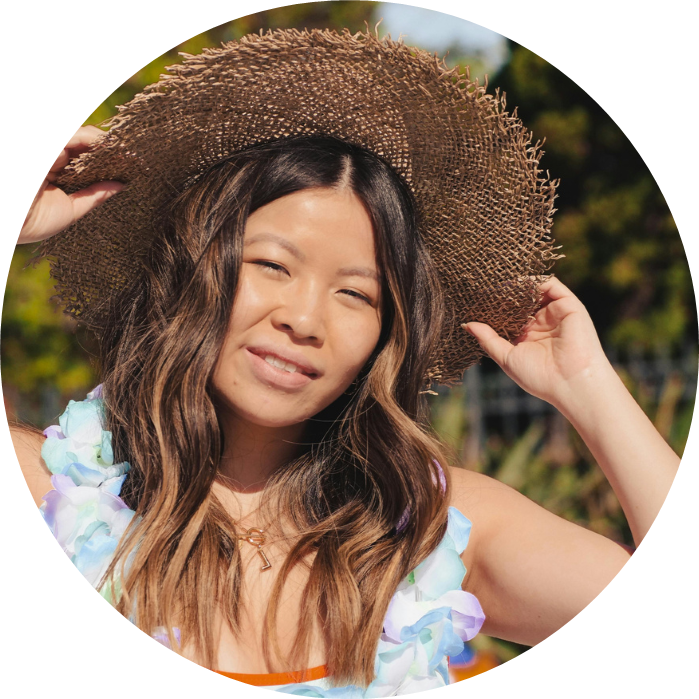 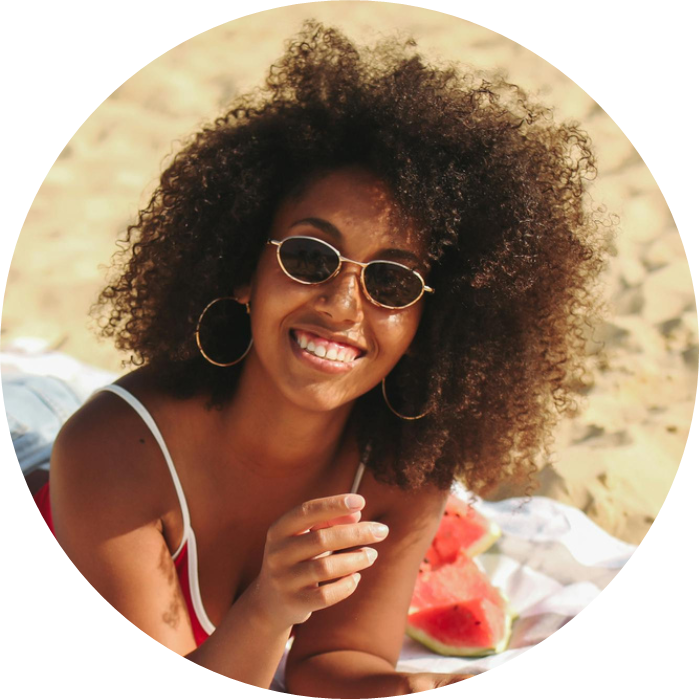 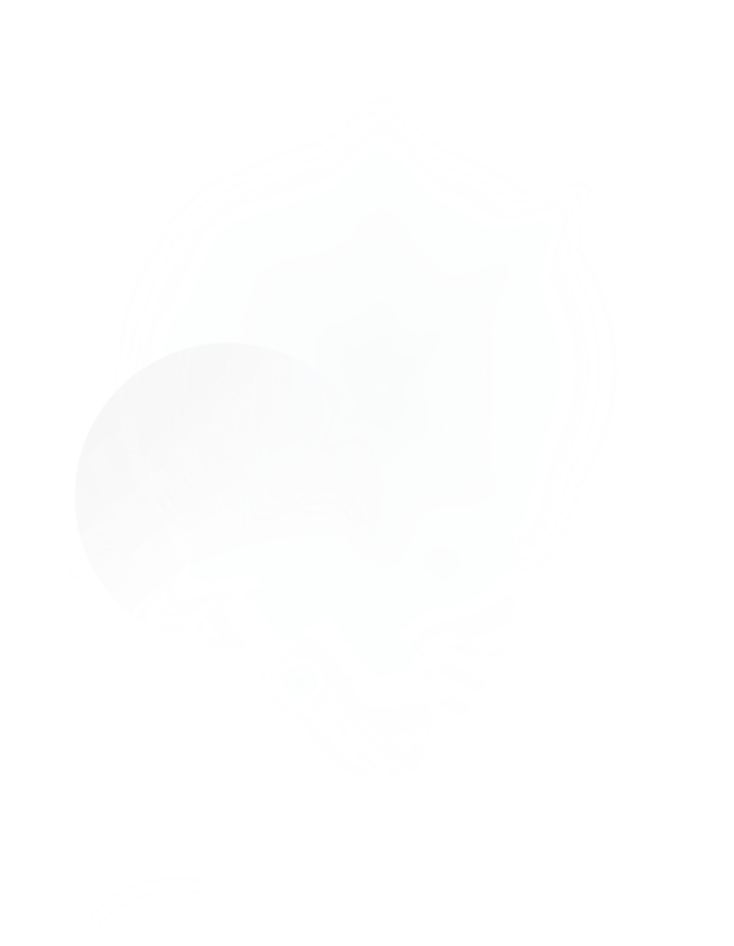 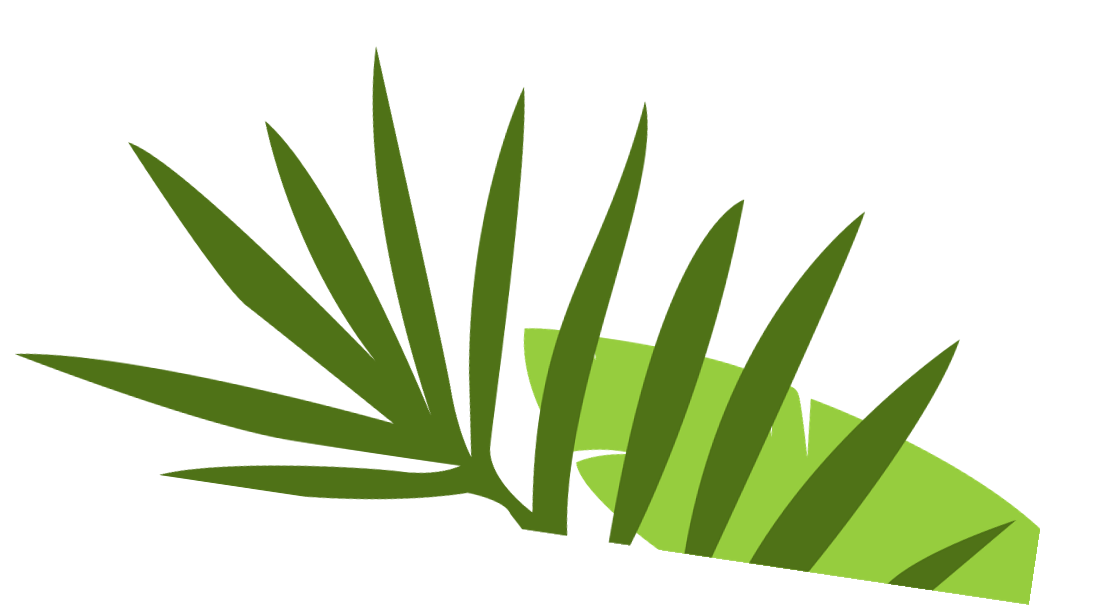 Name
Name
Elaborate on what you want to discuss.
Elaborate on what you want to discuss.
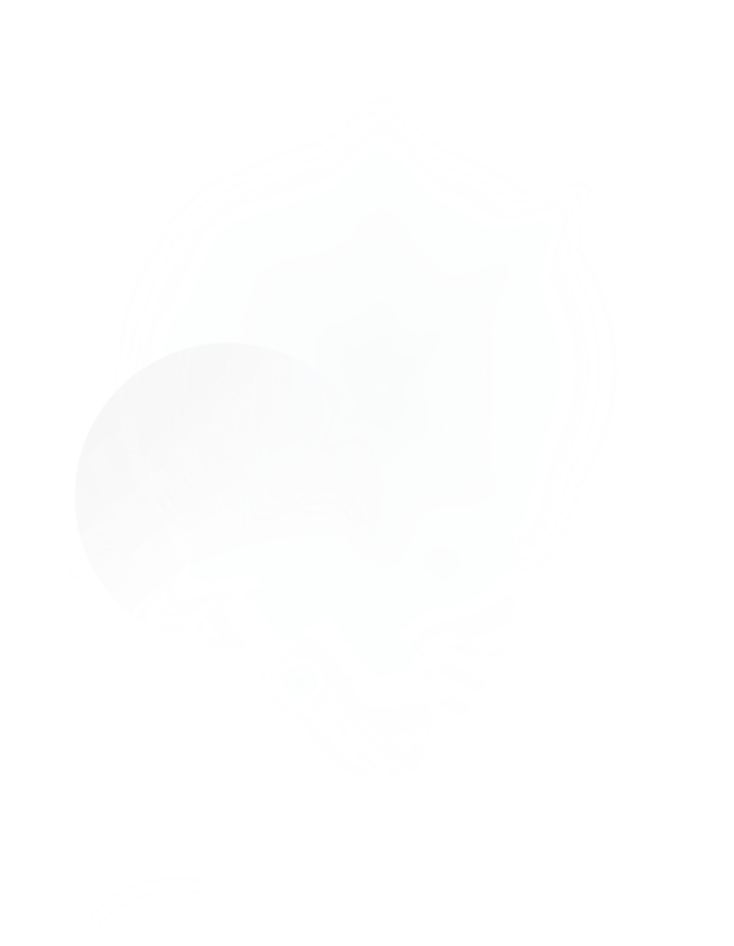 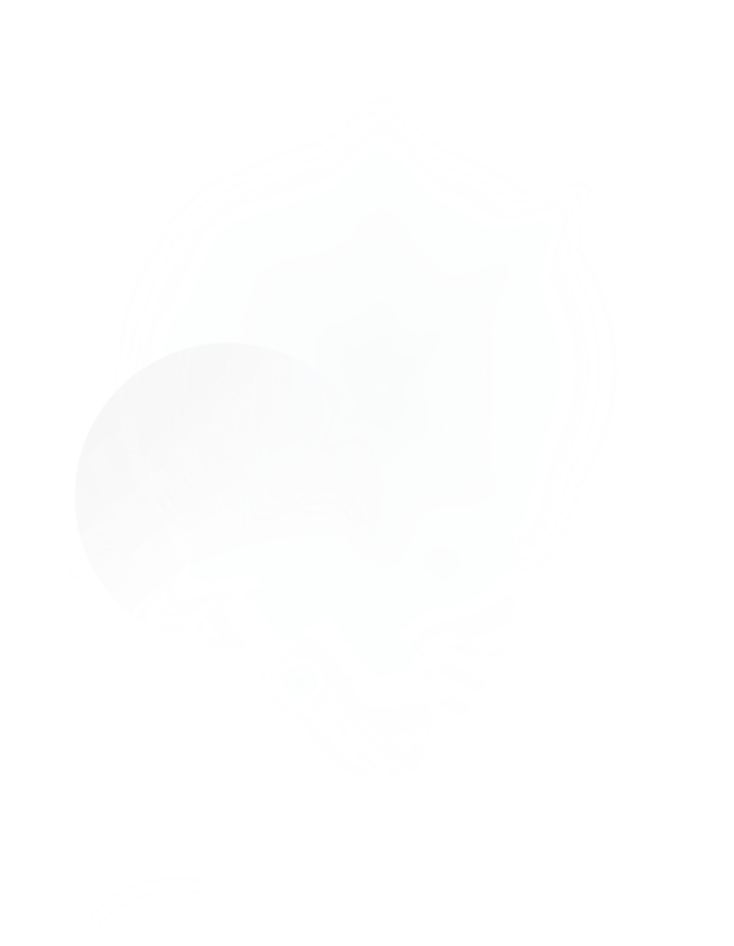 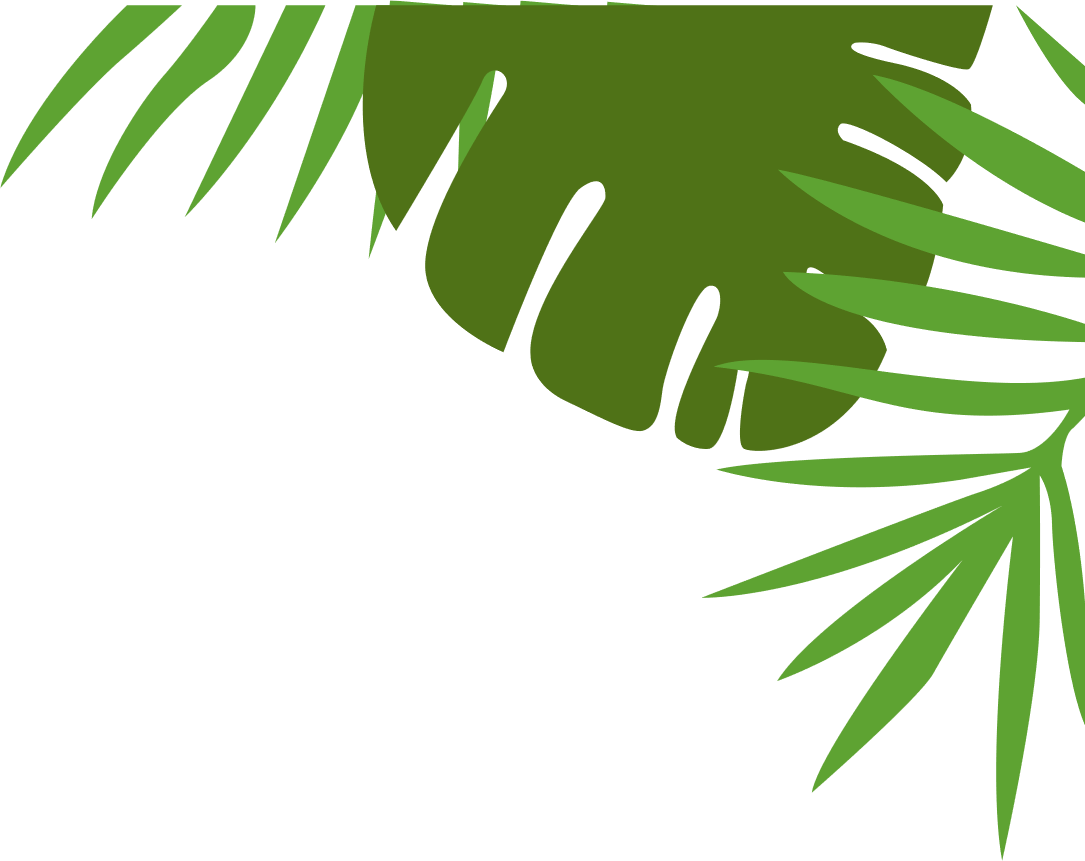 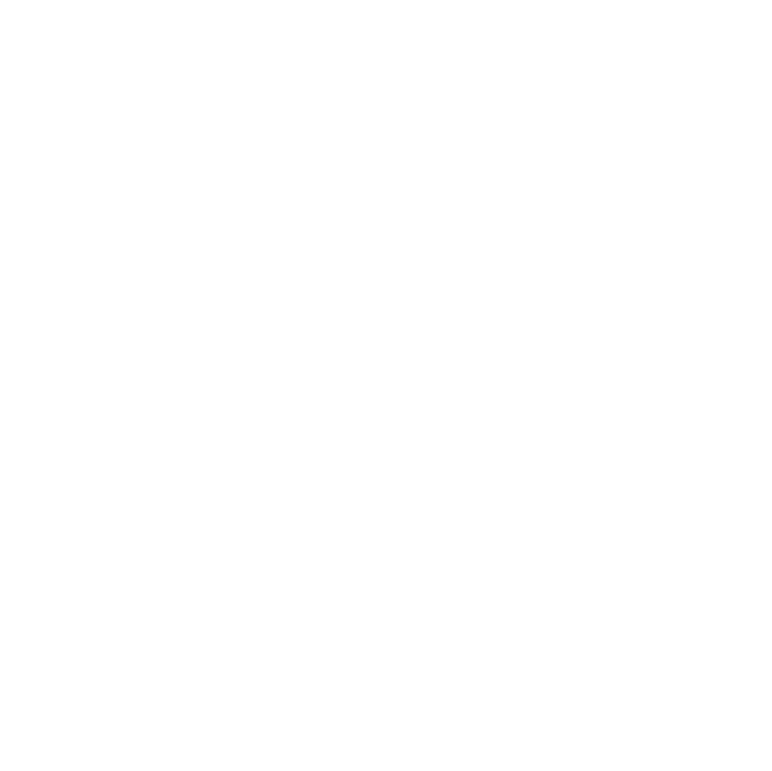 3
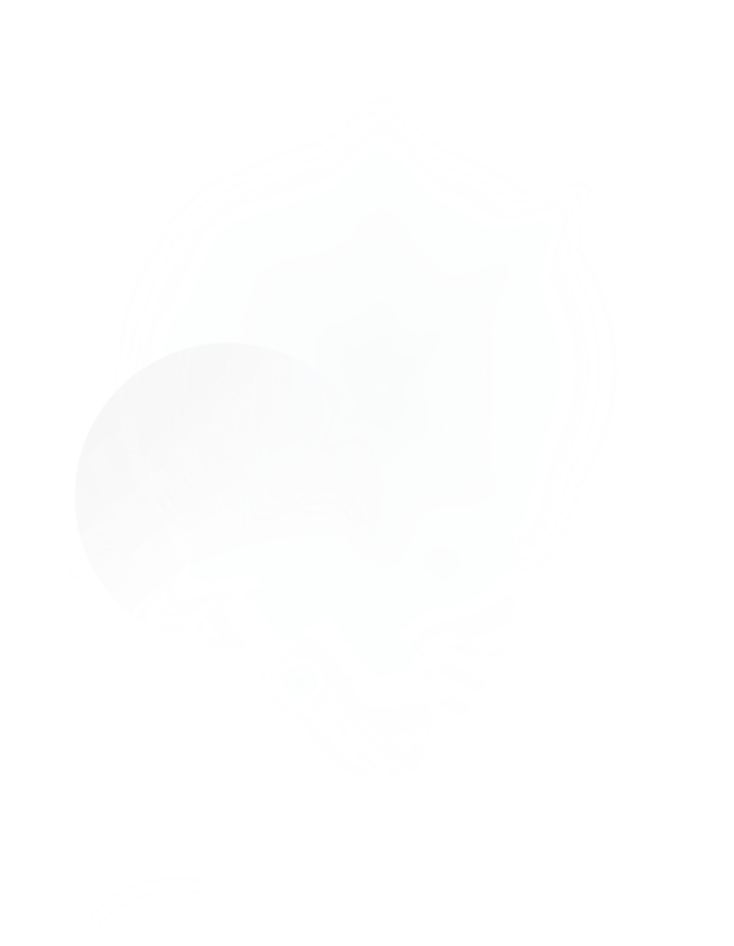 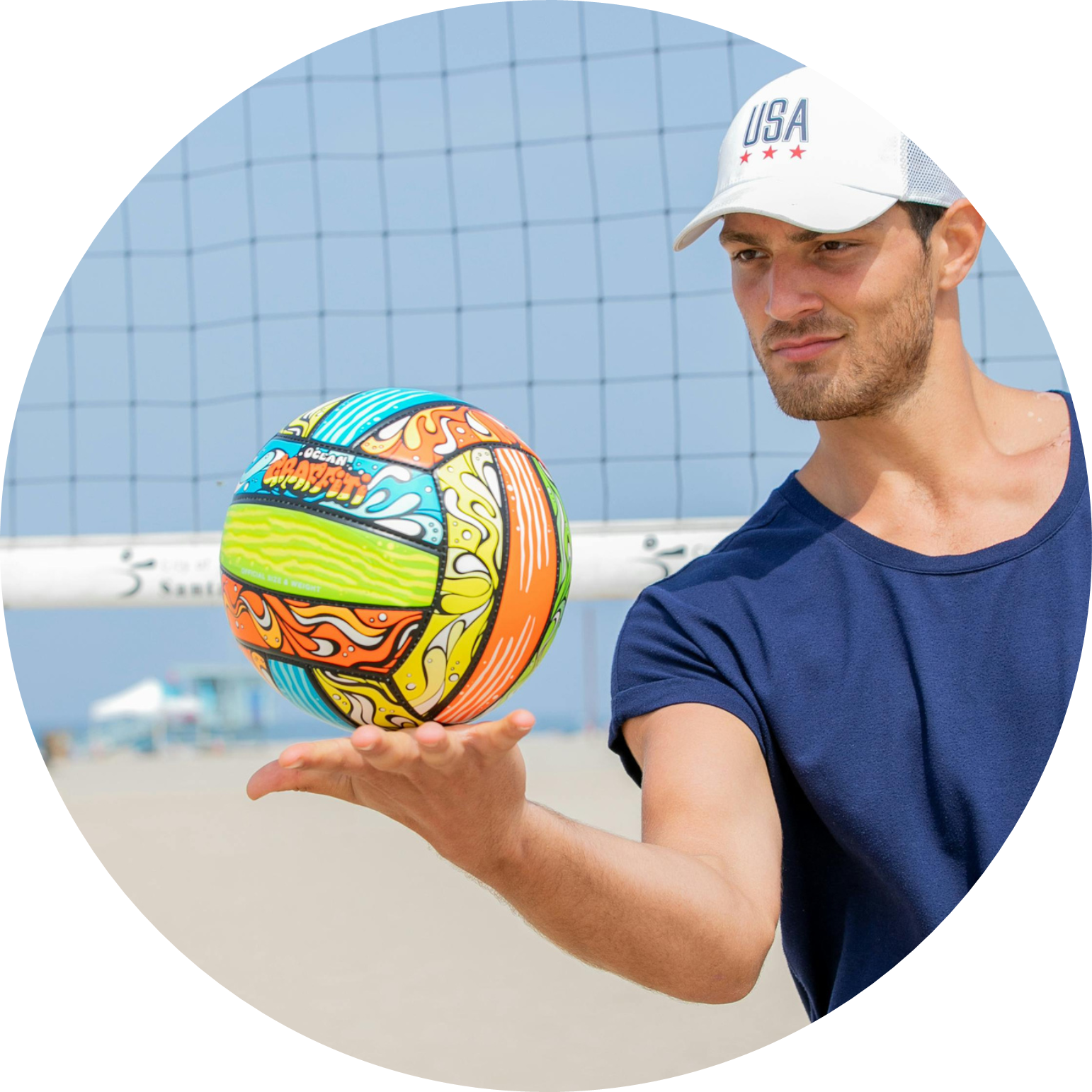 About Us
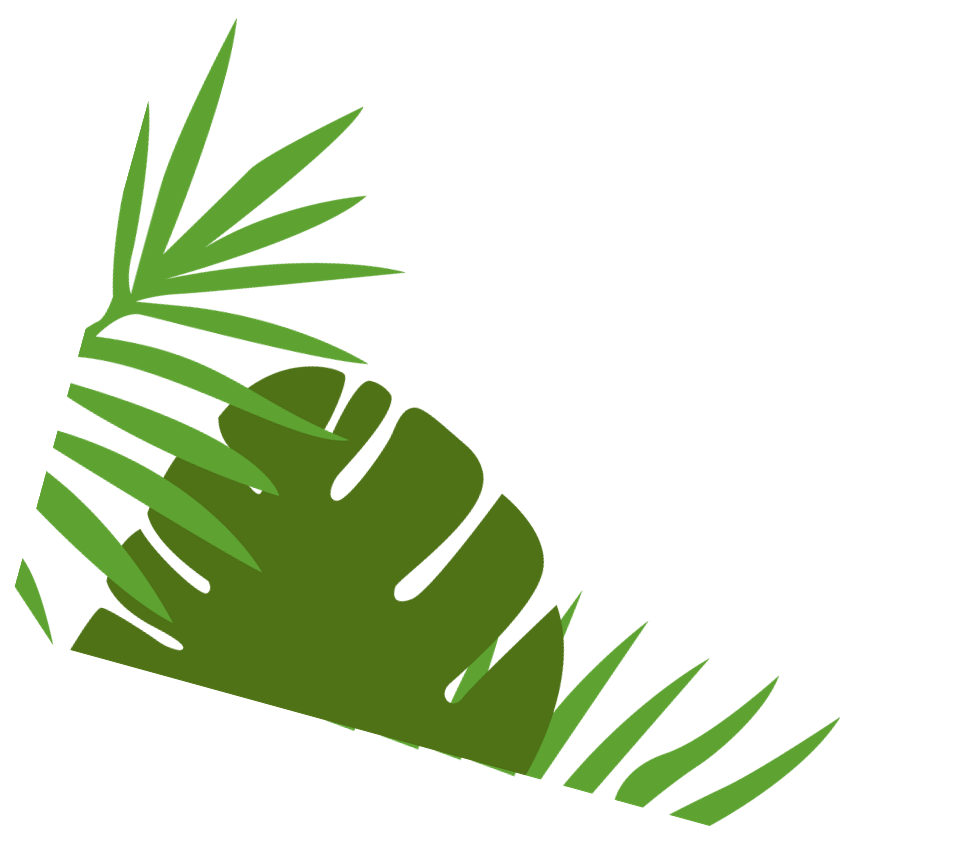 Elaborate on what you want to discuss.
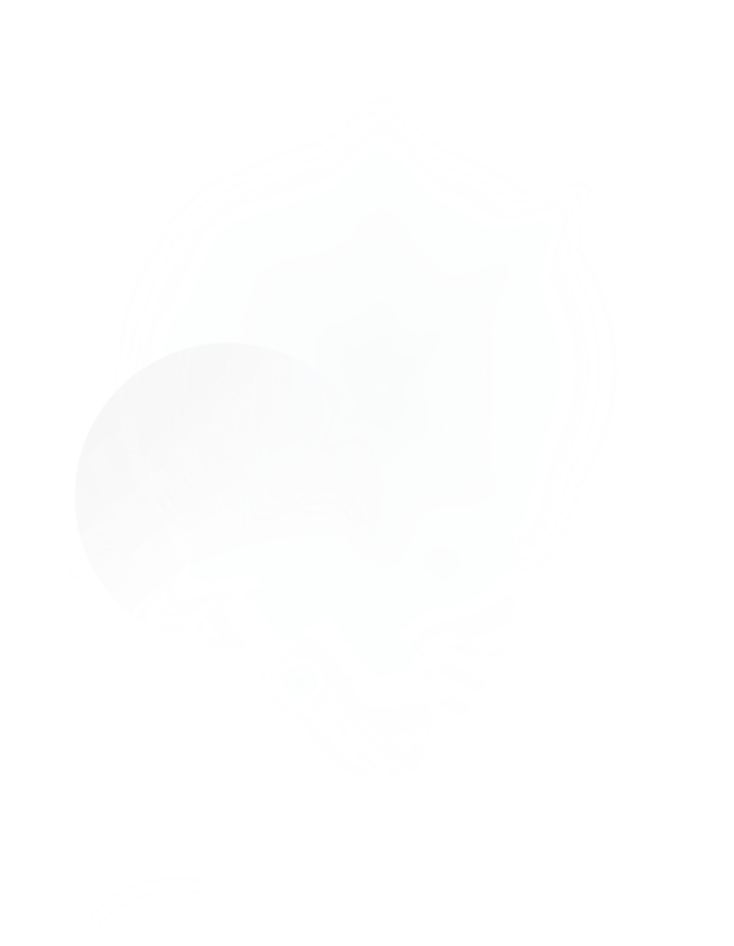 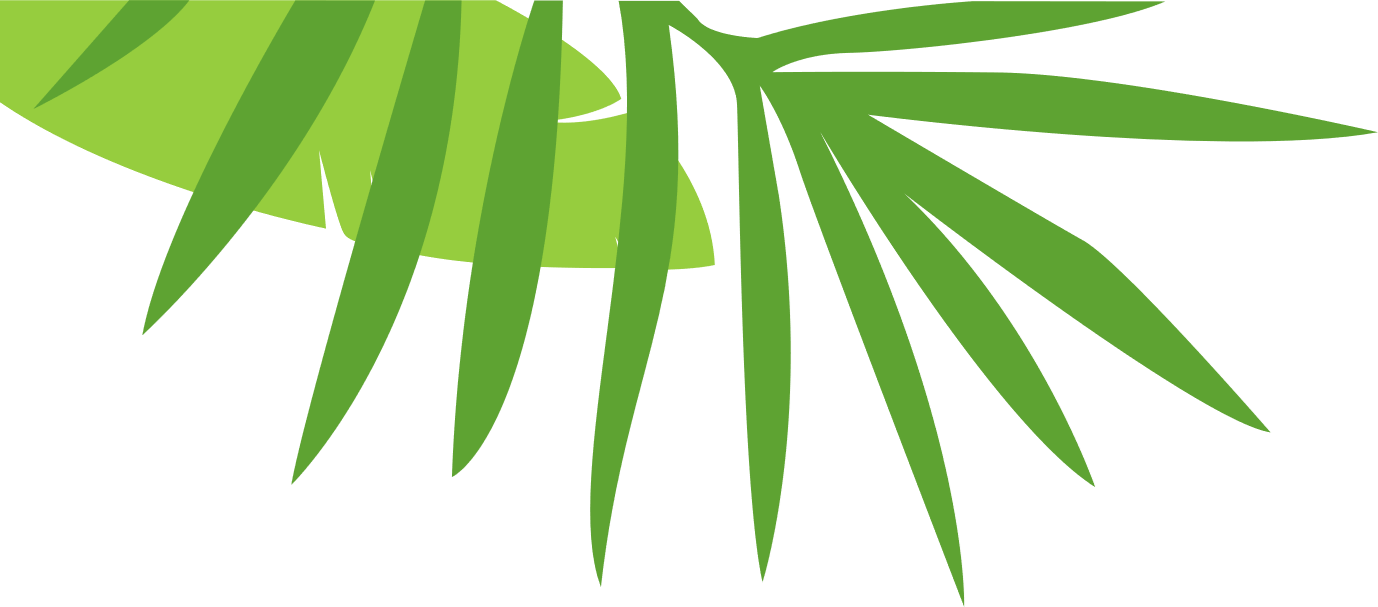 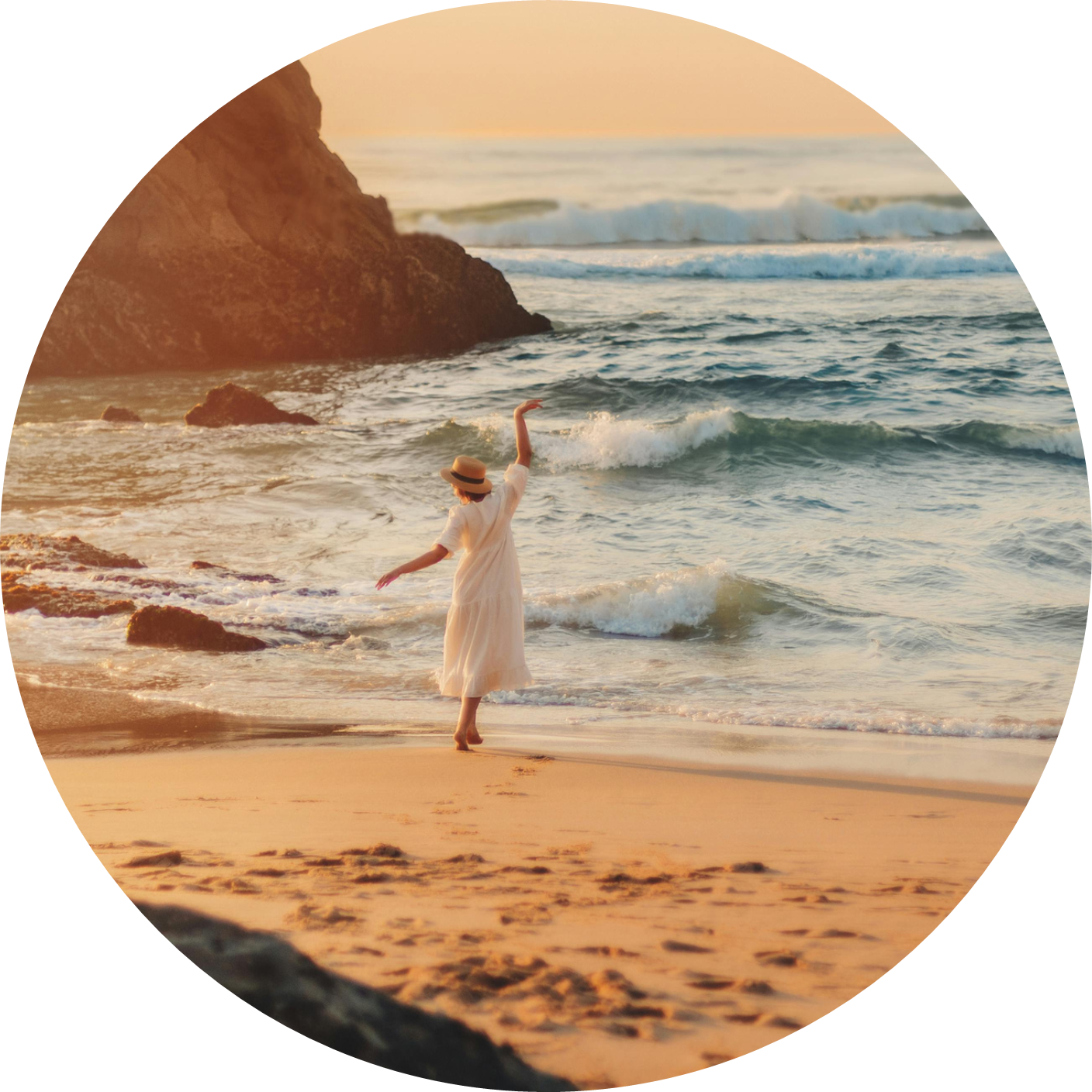 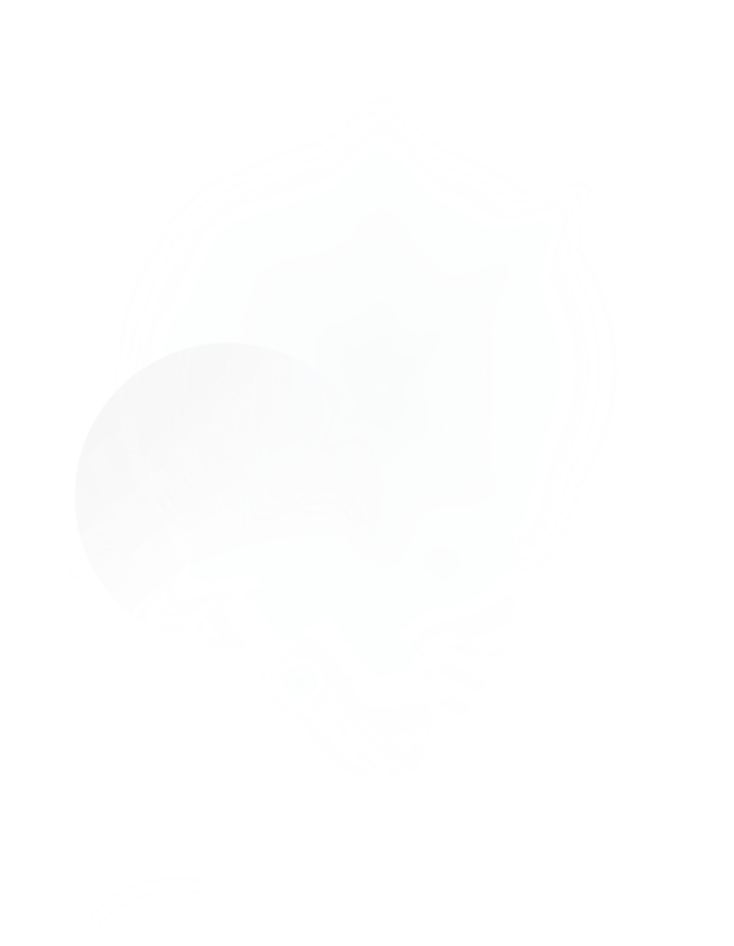 More About The Summer Solstice
Presentations are communication tools that can be used as demonstrations, lectures, speeches, reports, and more. It is mostly presented before an audience.
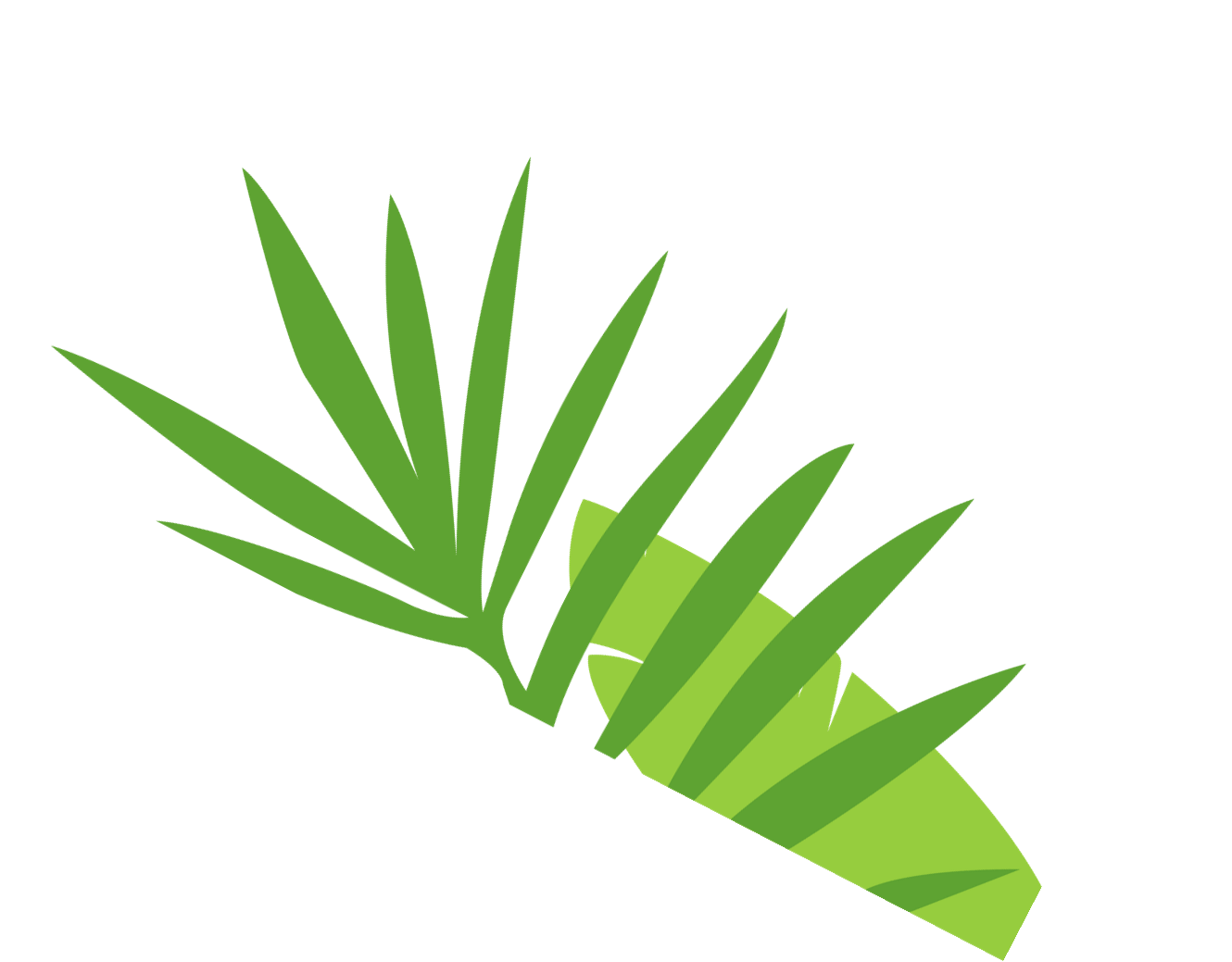 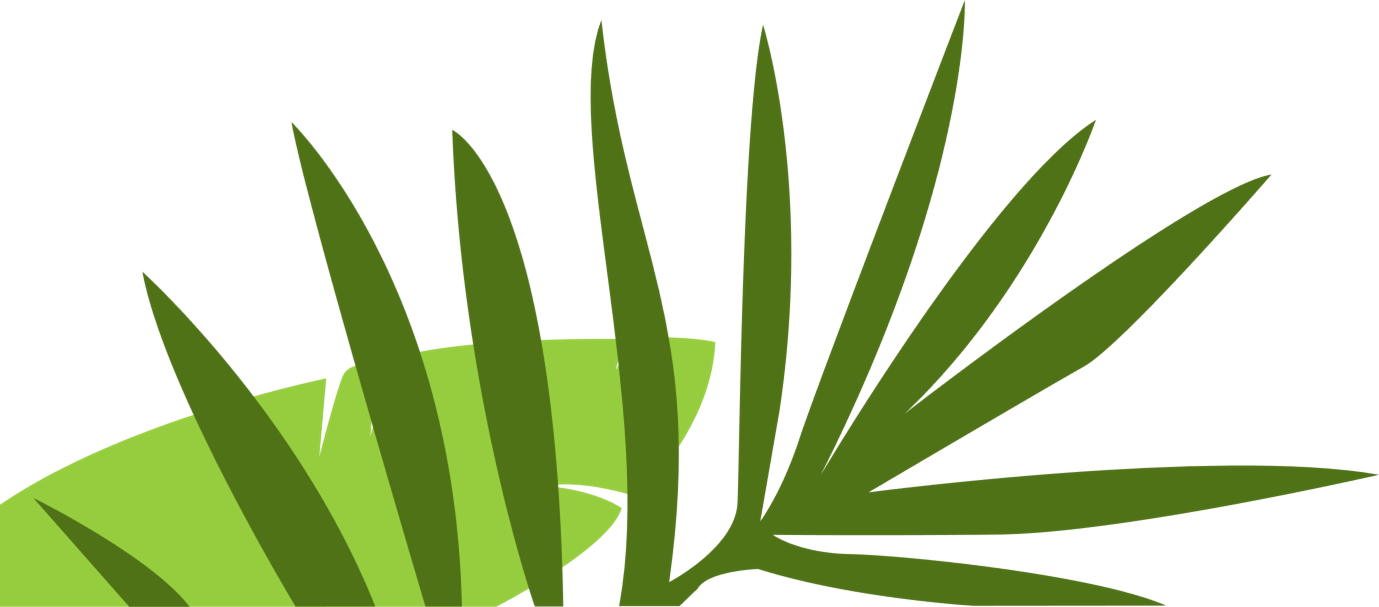 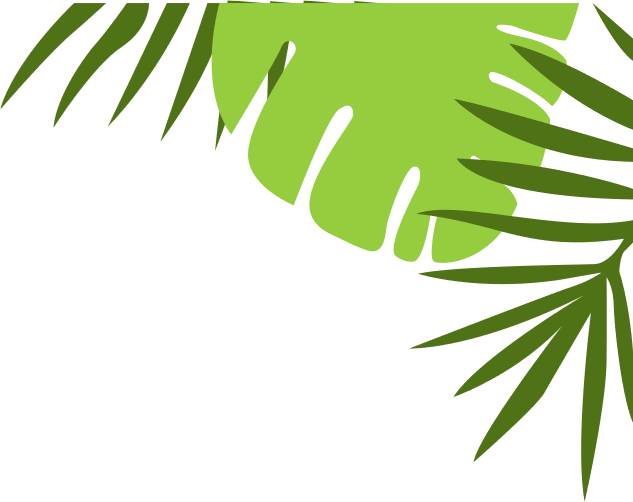 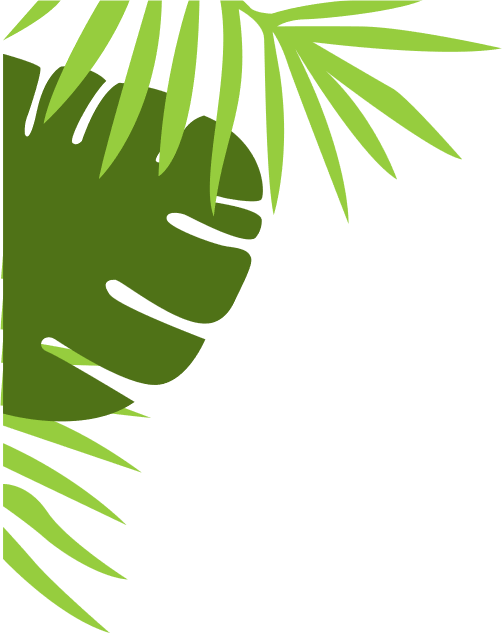 A Timeline Always 
Works Well
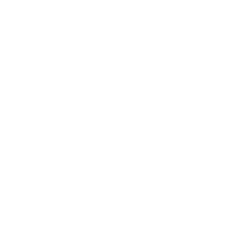 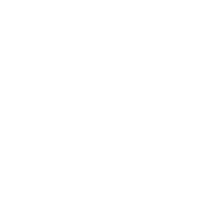 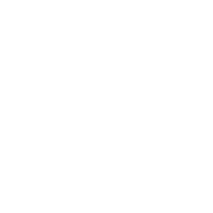 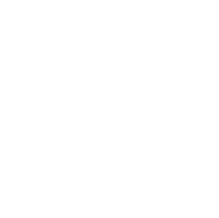 Add a main point
Add a main point
Add a main point
Add a main point
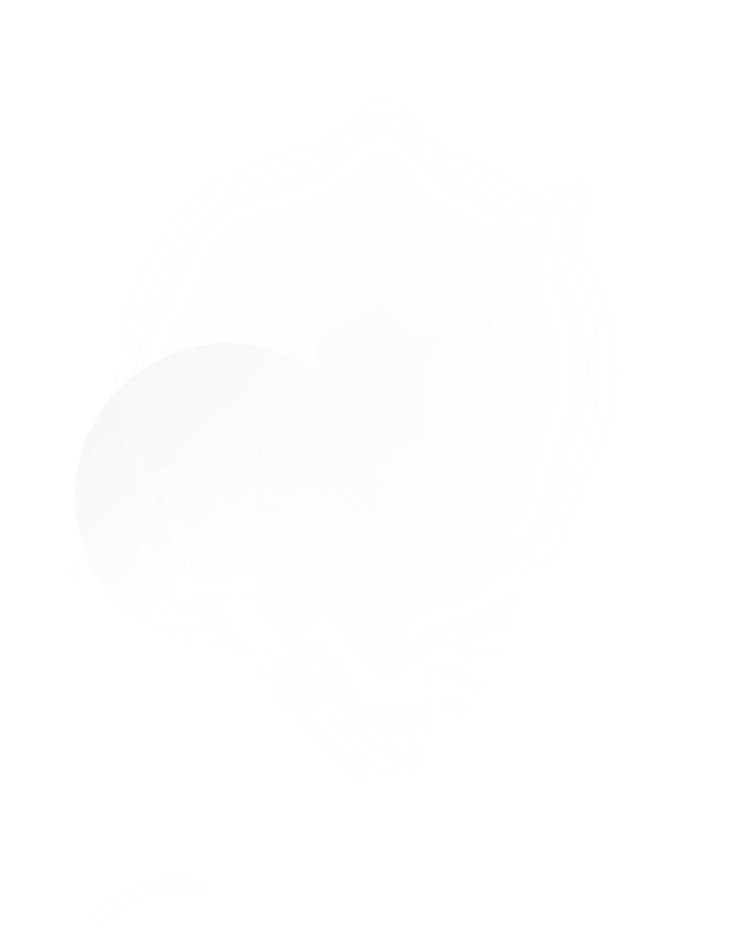 Elaborate on what you want to discuss.
Elaborate on what you want to discuss.
Elaborate on what you want to discuss.
Elaborate on what you want to discuss.
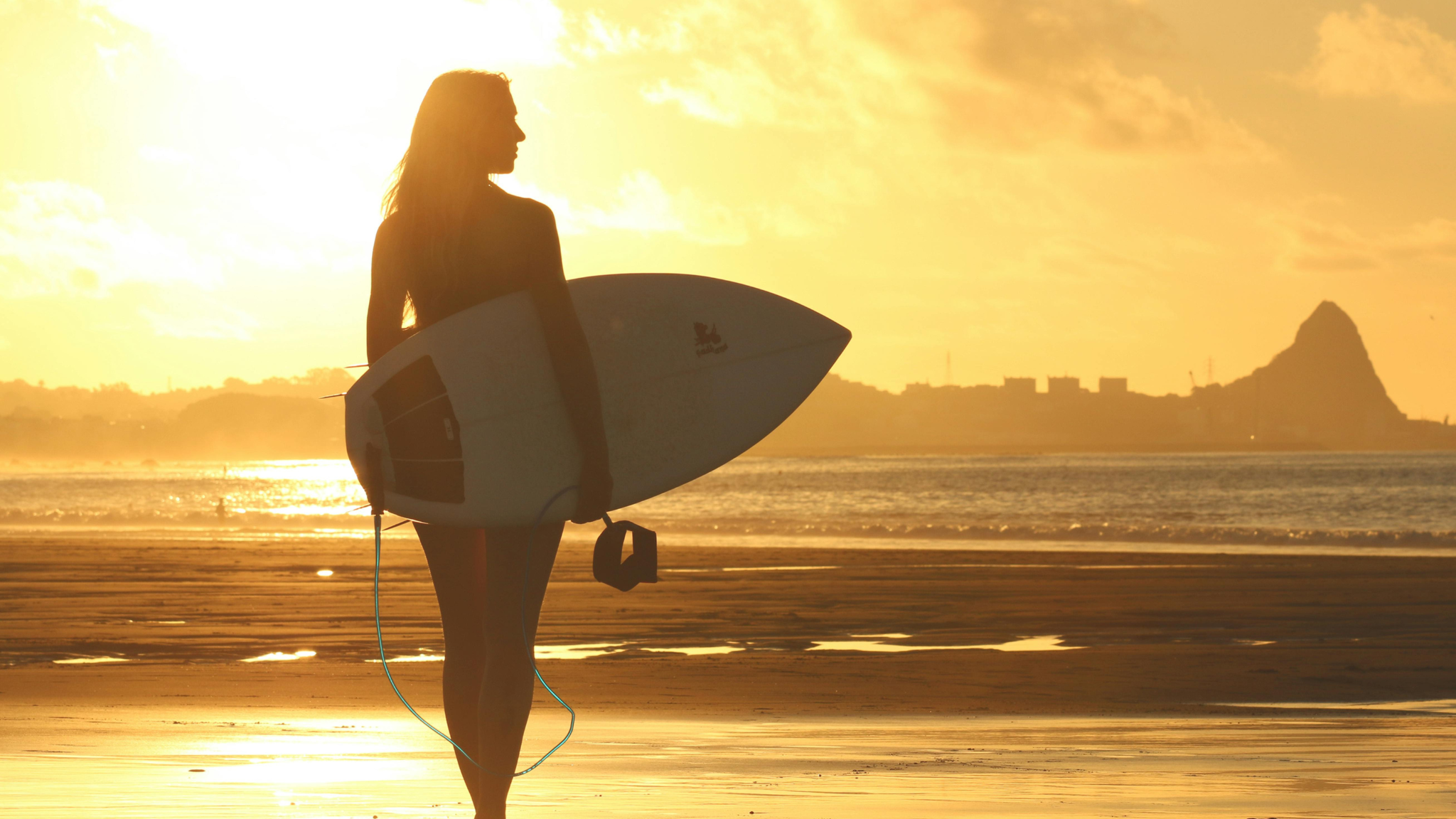 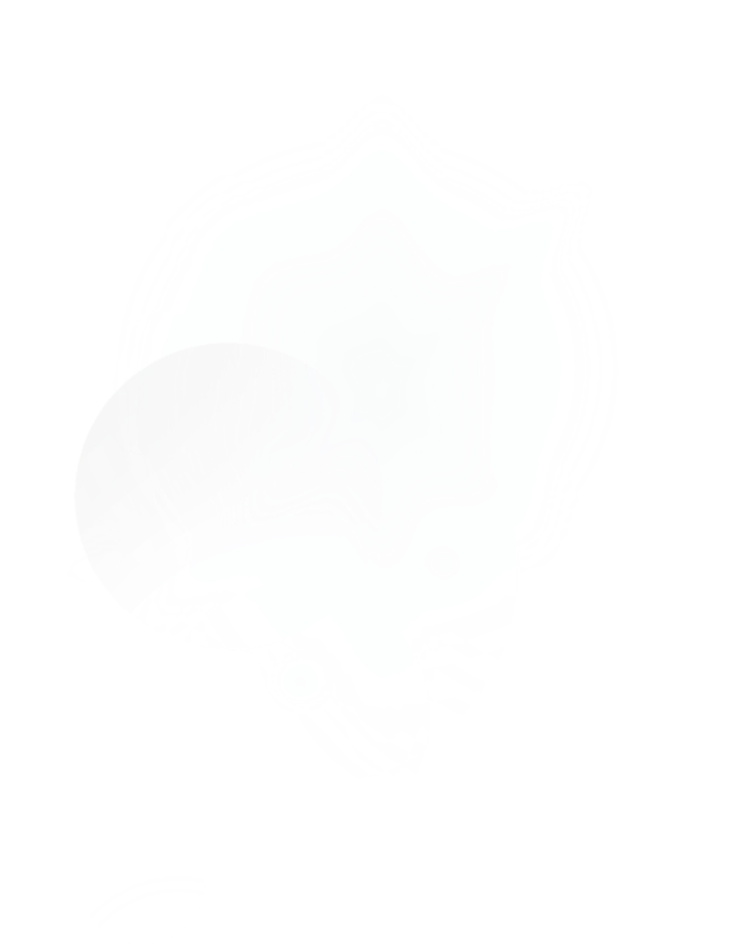 A picture is worth a thousand words
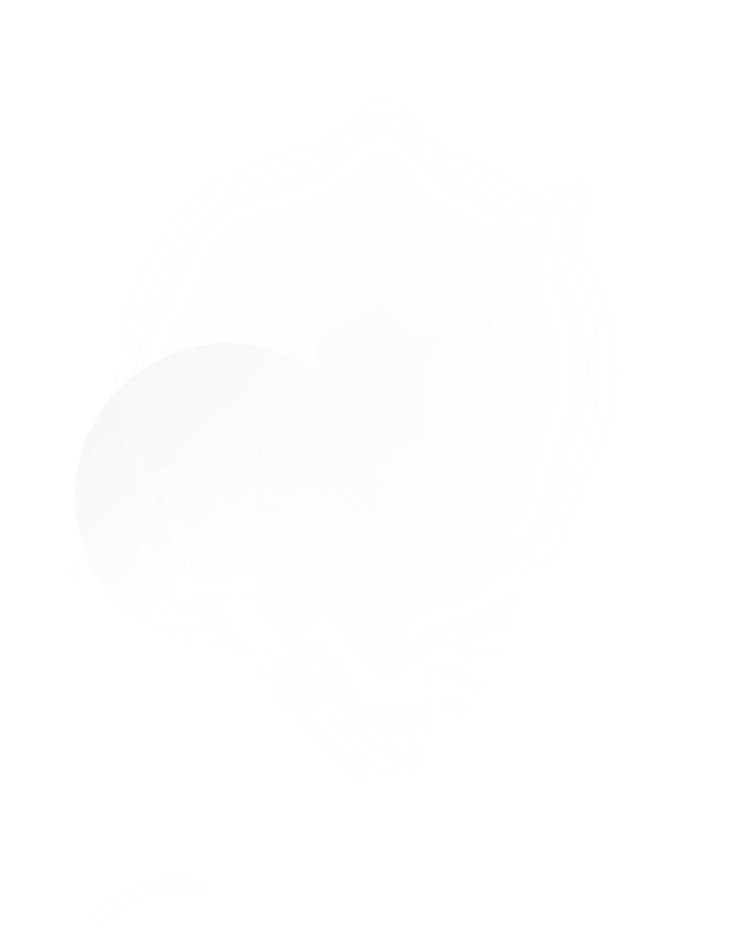 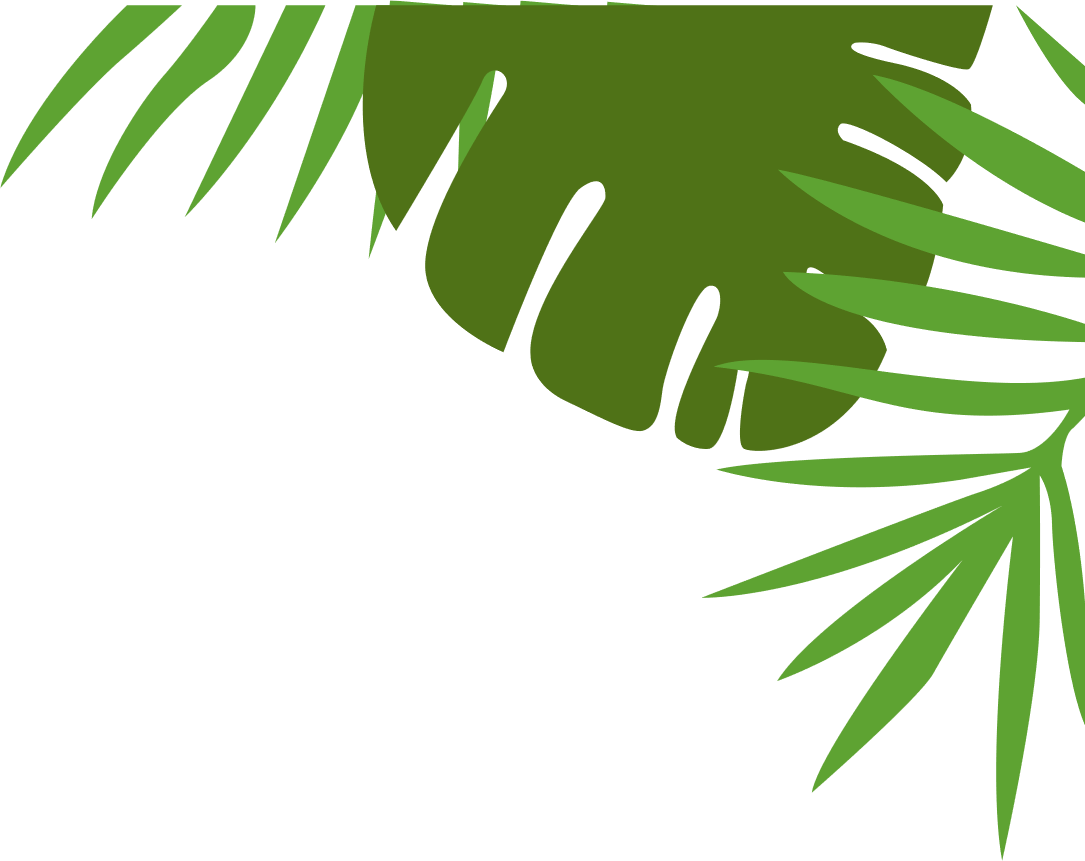 Write an original statement or inspiring quote
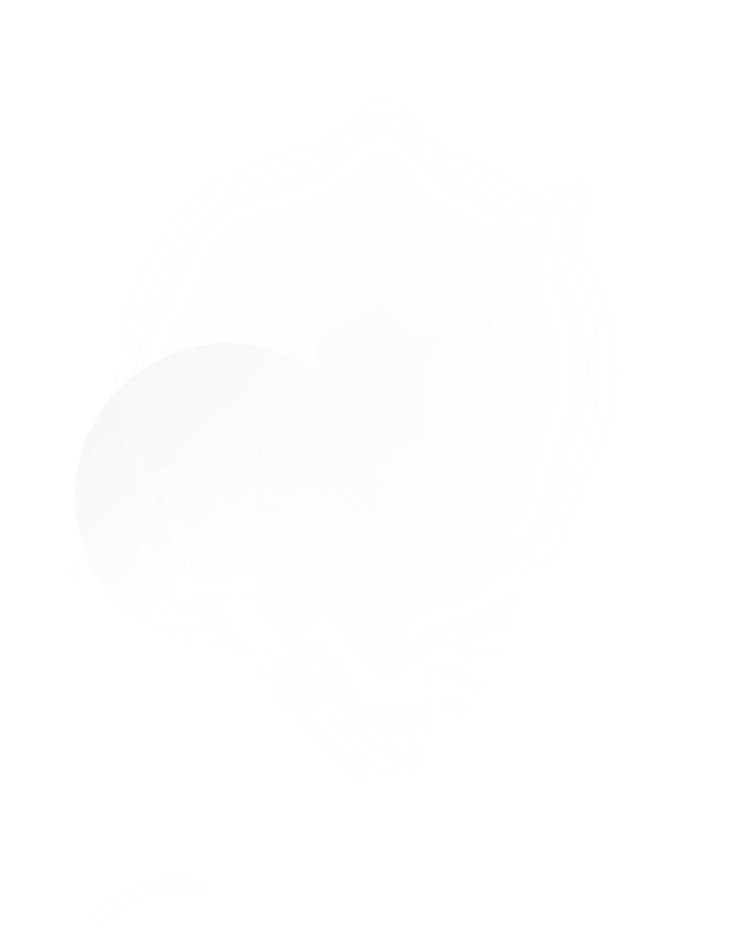 — Include a credit, citation, or supporting message
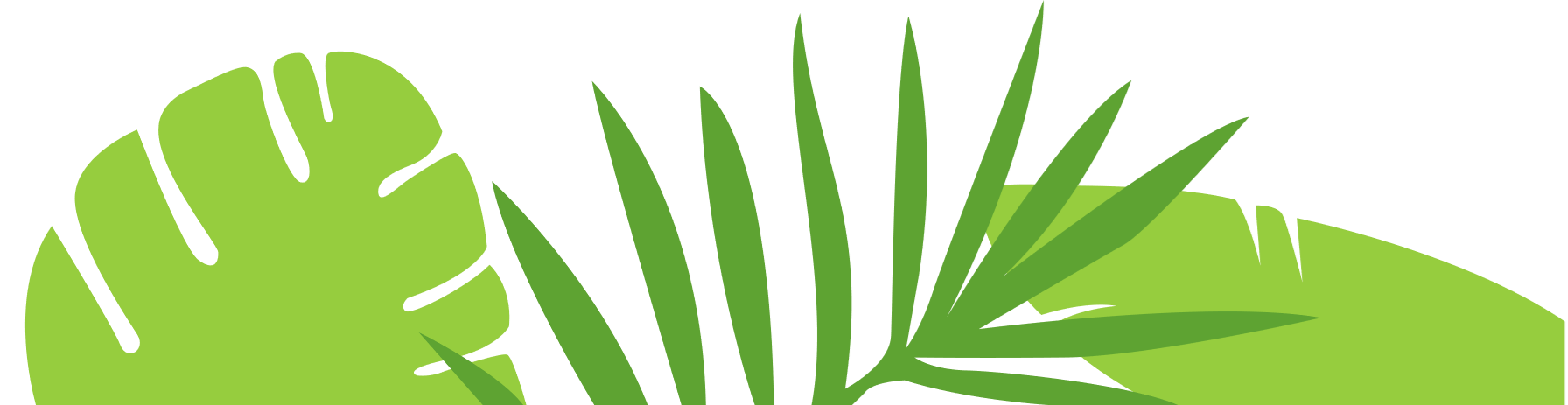 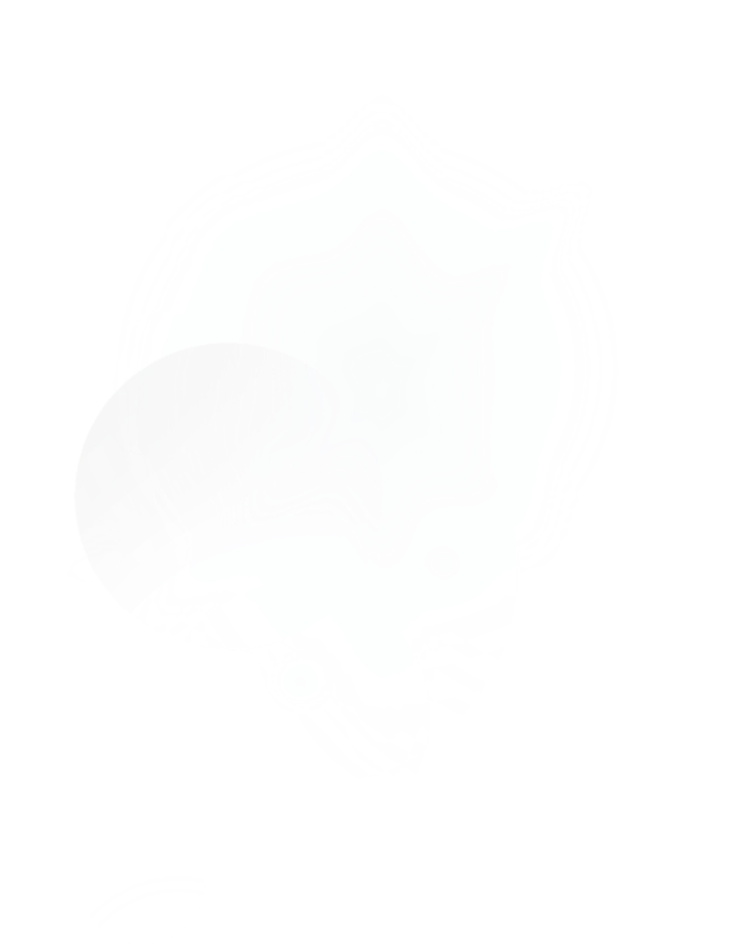 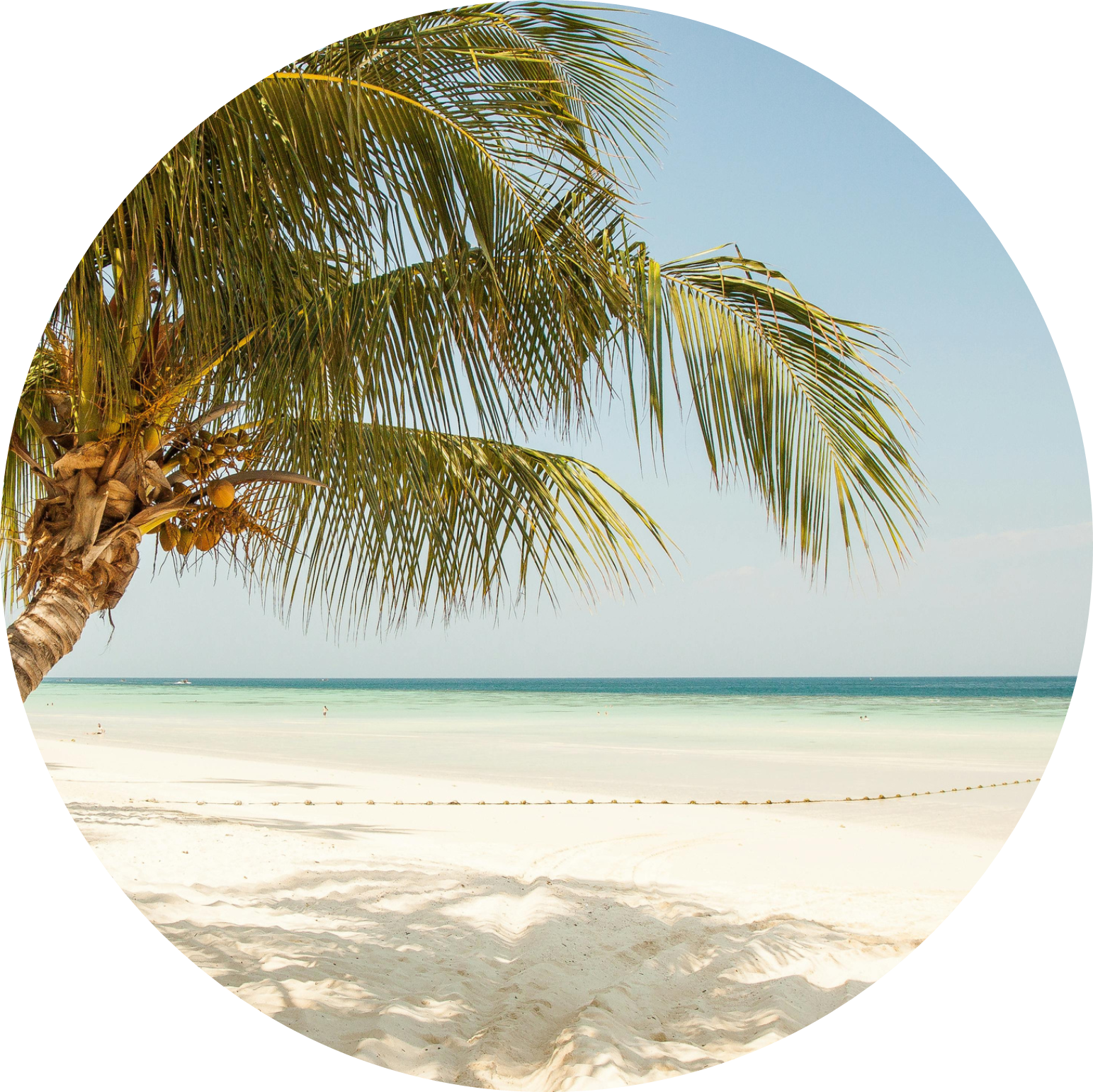 Contact Us
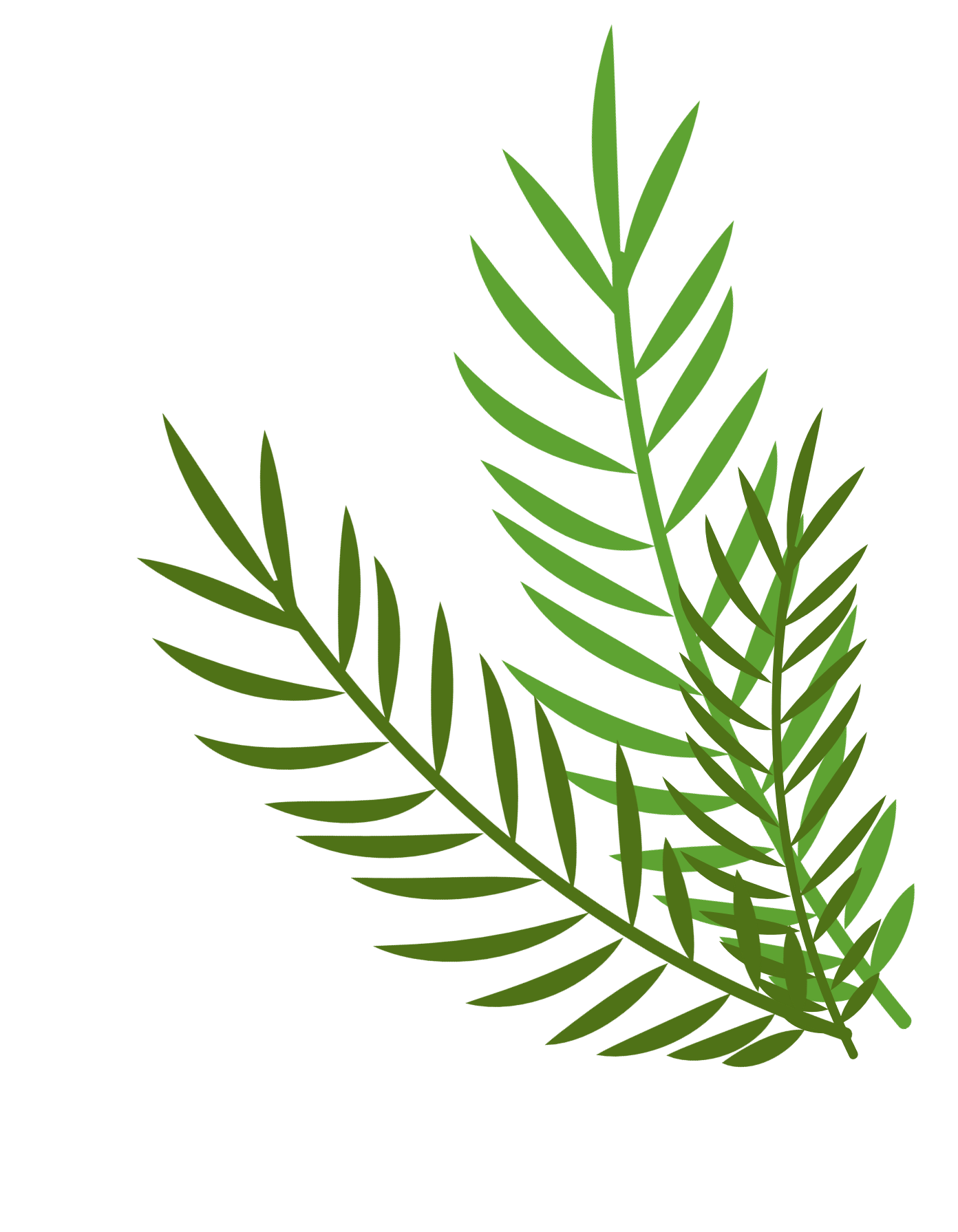 123 Anywhere St., Any City,ST 12345
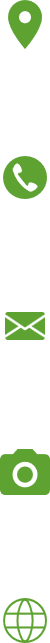 123-456-7890
hello@reallygreatsite.com
@reallygreatsite
reallygreatsite.com
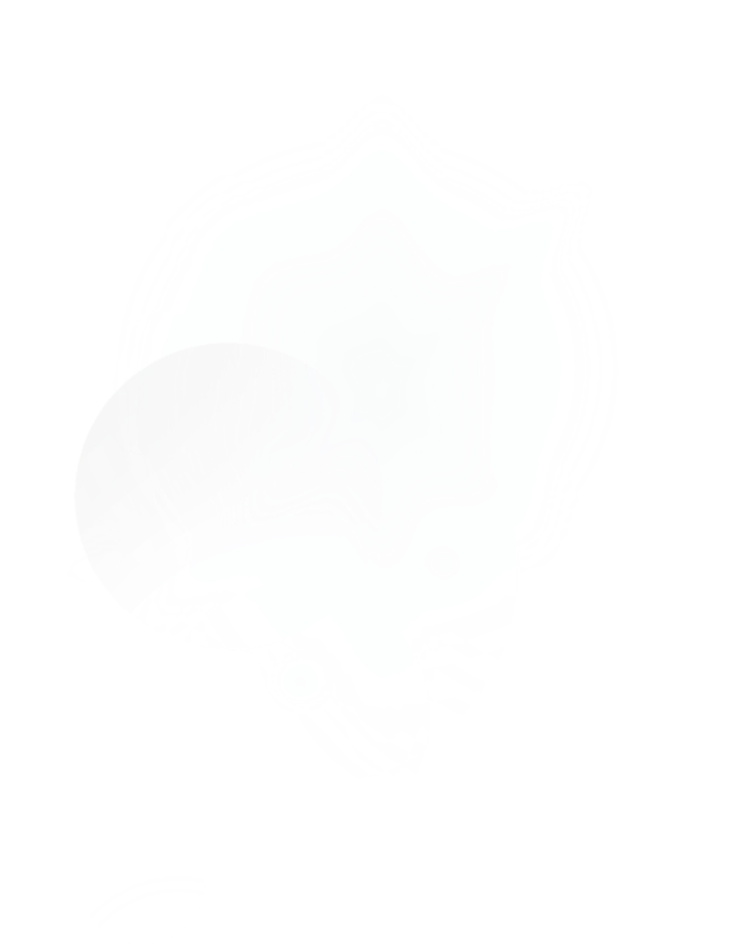 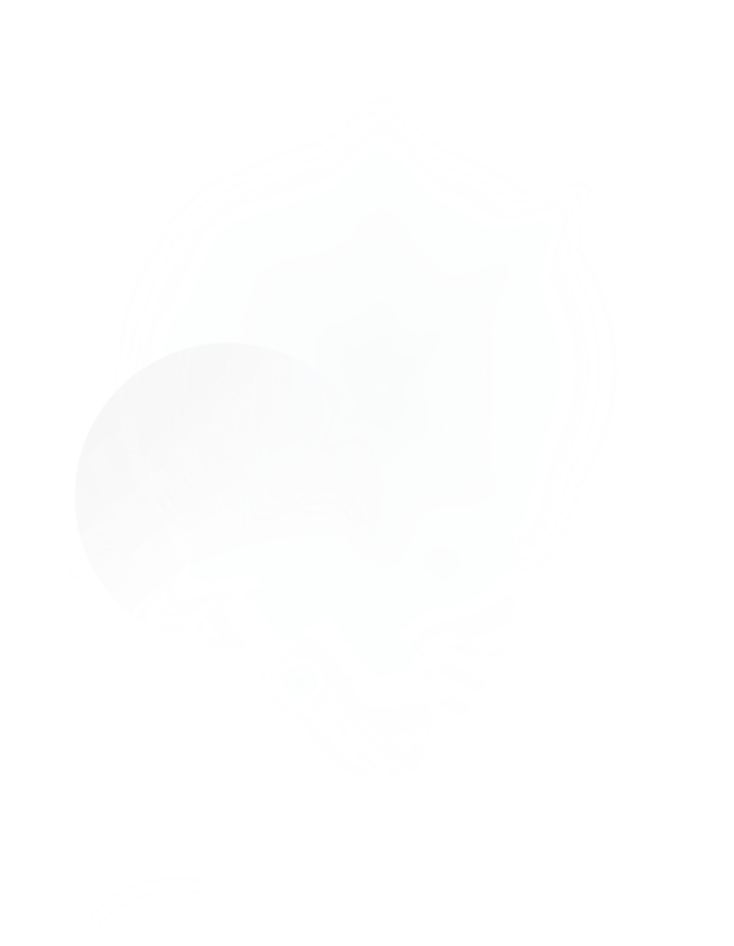 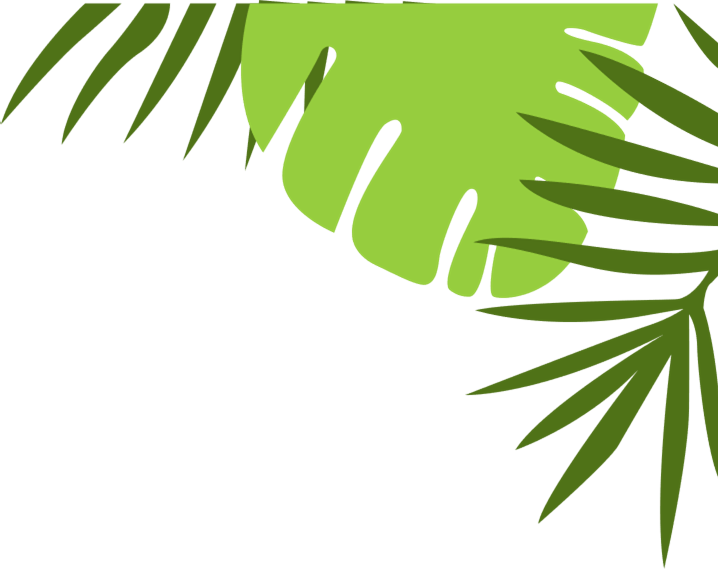 Resource Page
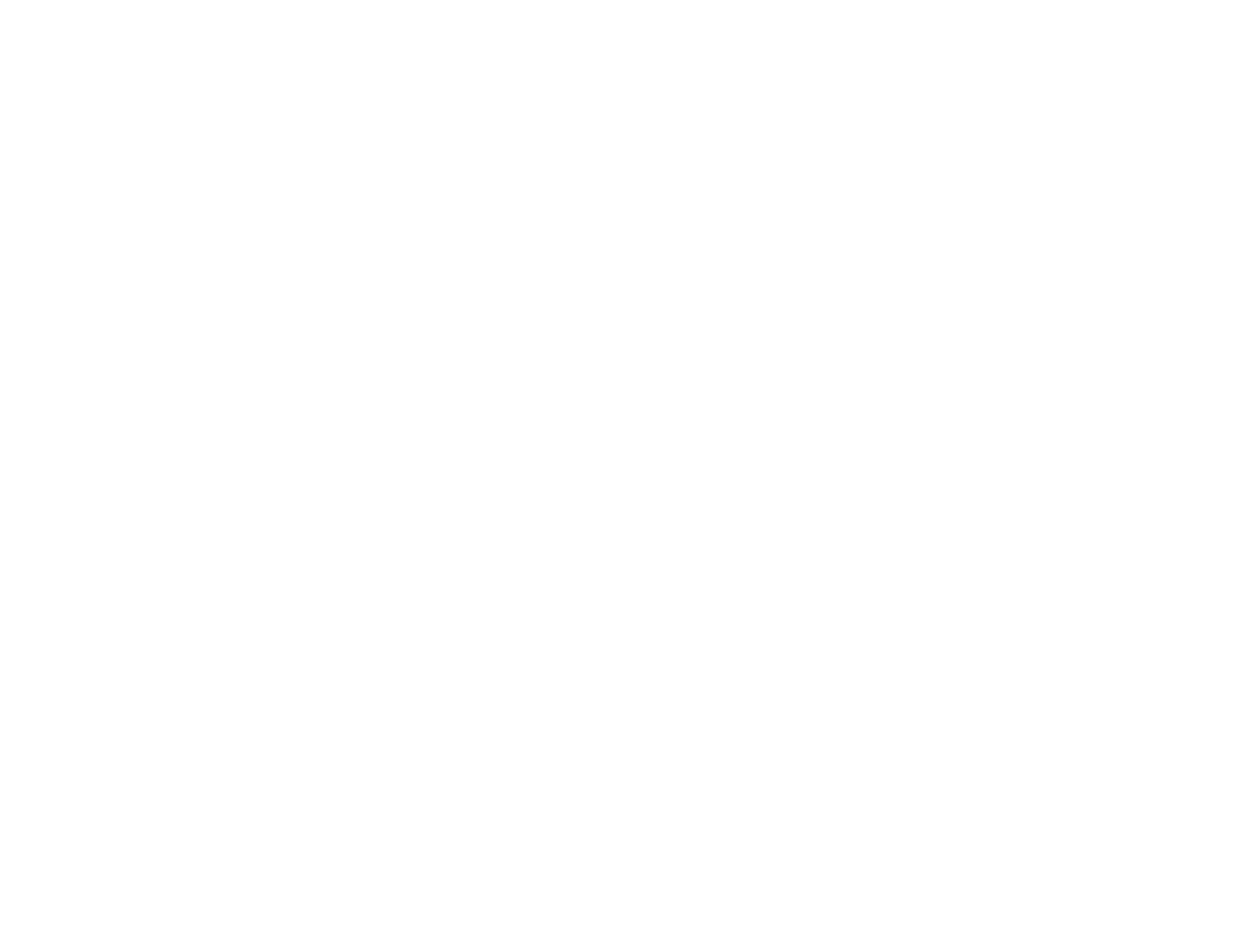 Use these design resources in your Canva Presentation.







You can find these fonts online too. Happy designing! 

Don't forget to delete this page before presenting.
This presentation template uses the following free fonts:
Titles: Lilita One
Headers: Lilita One
Body Copy: Arial
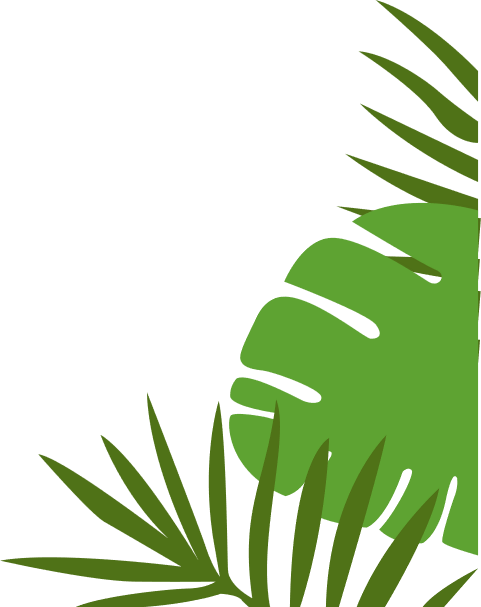 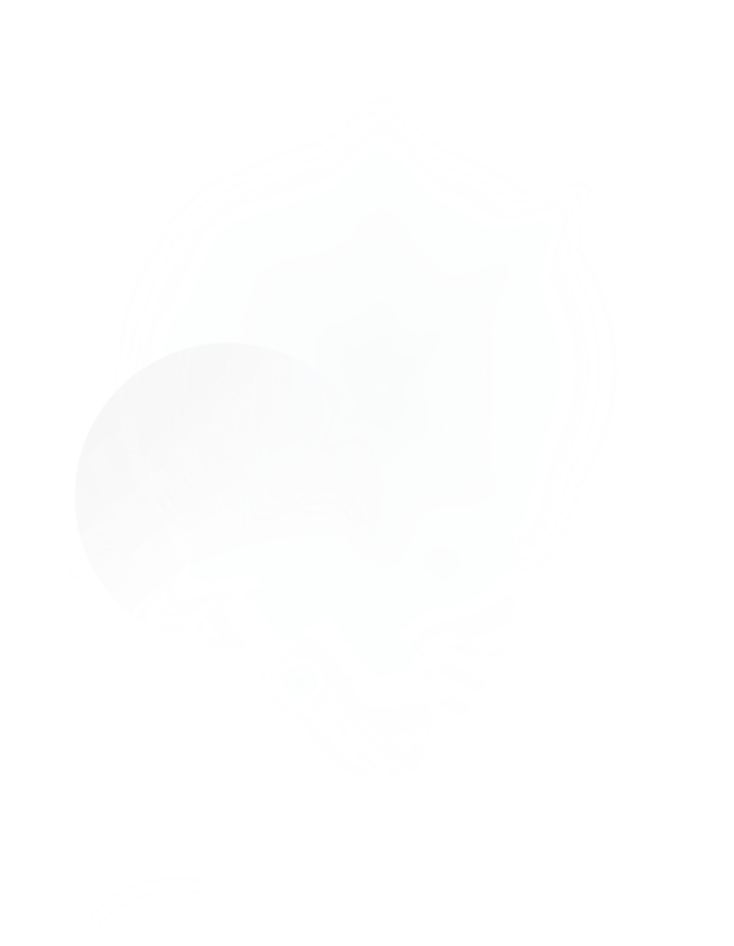 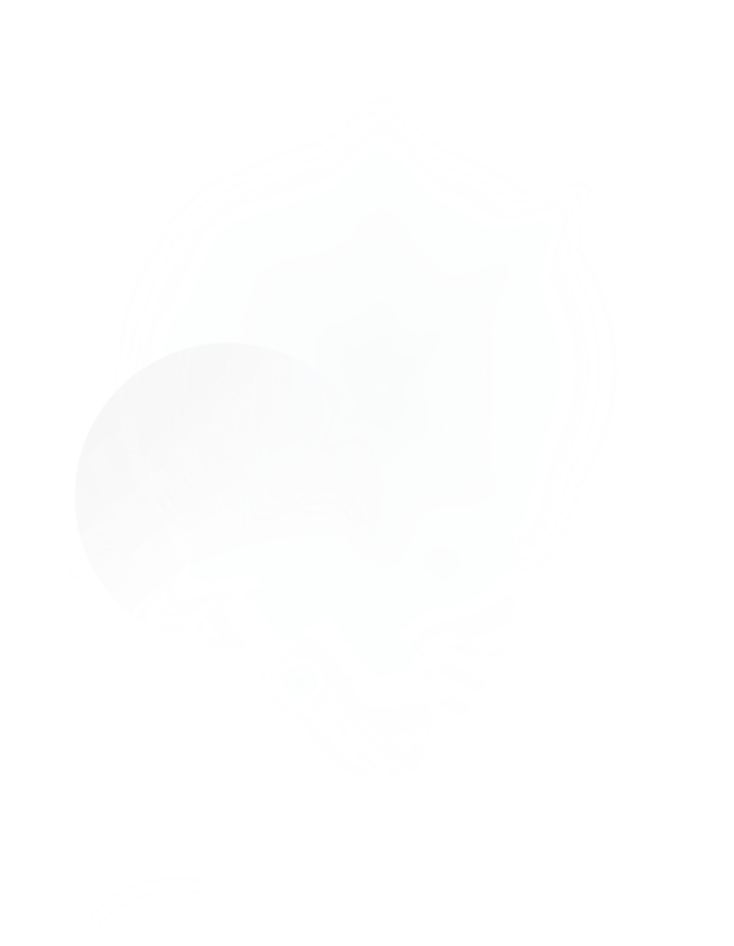 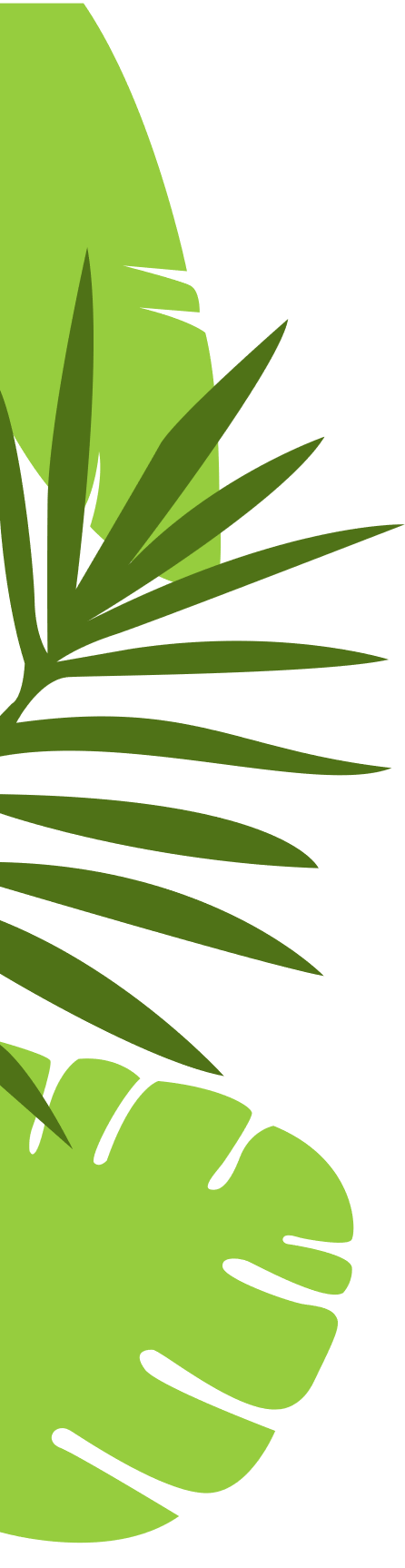 Credits
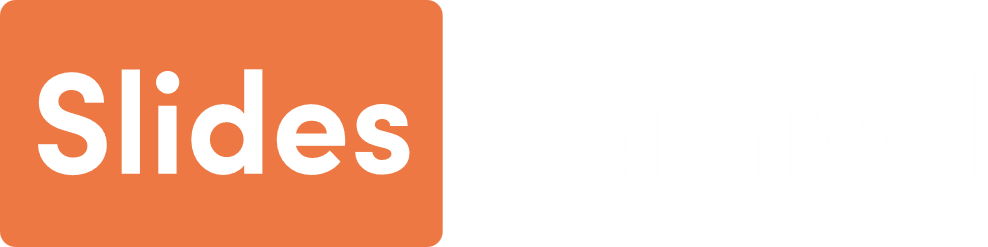 This presentation template is free for everyone to use thanks to the following:
SlidesCarnival for the presentation template
Pexels for the photos
Happy designing!